列王纪下
第一课
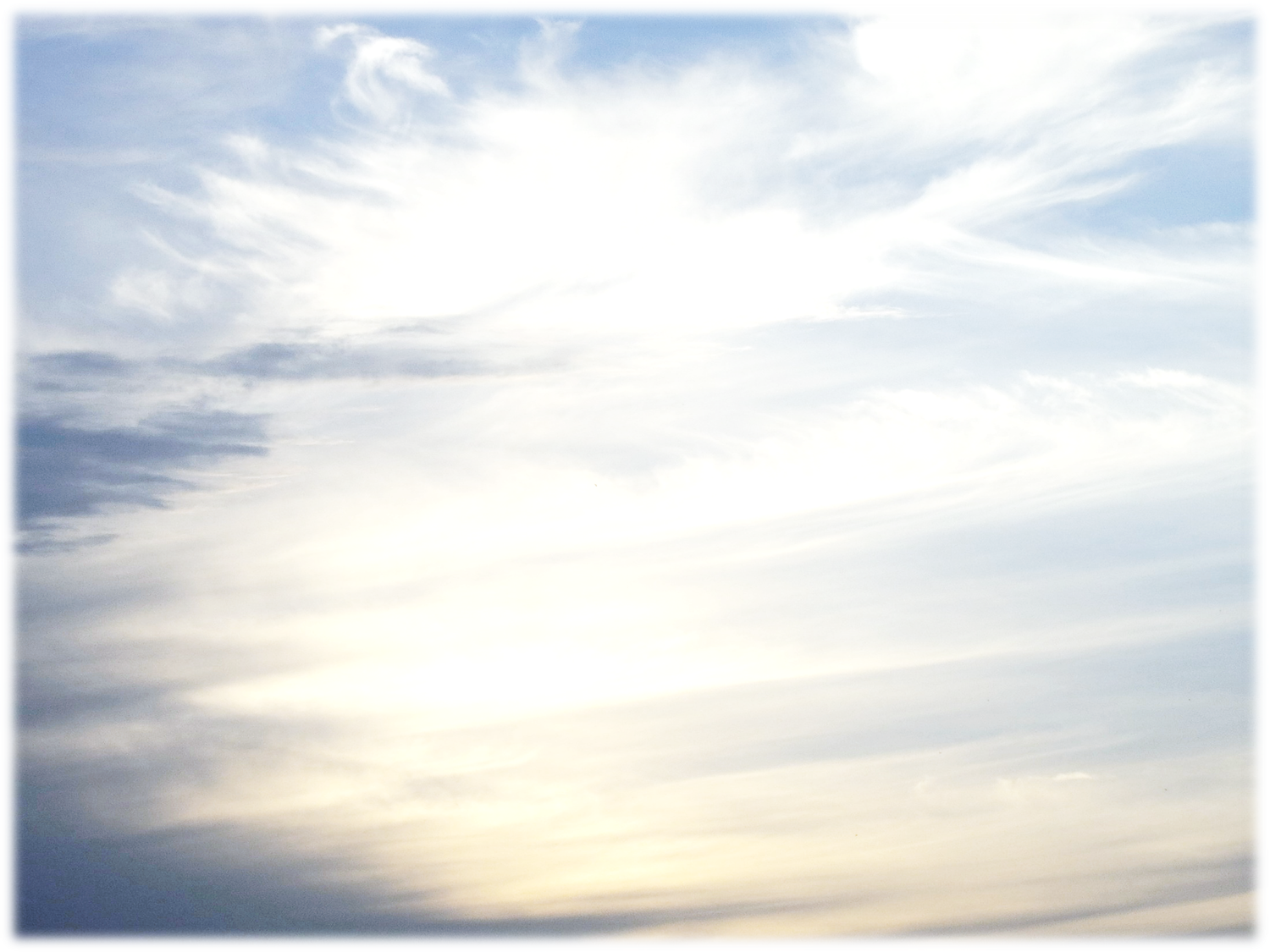 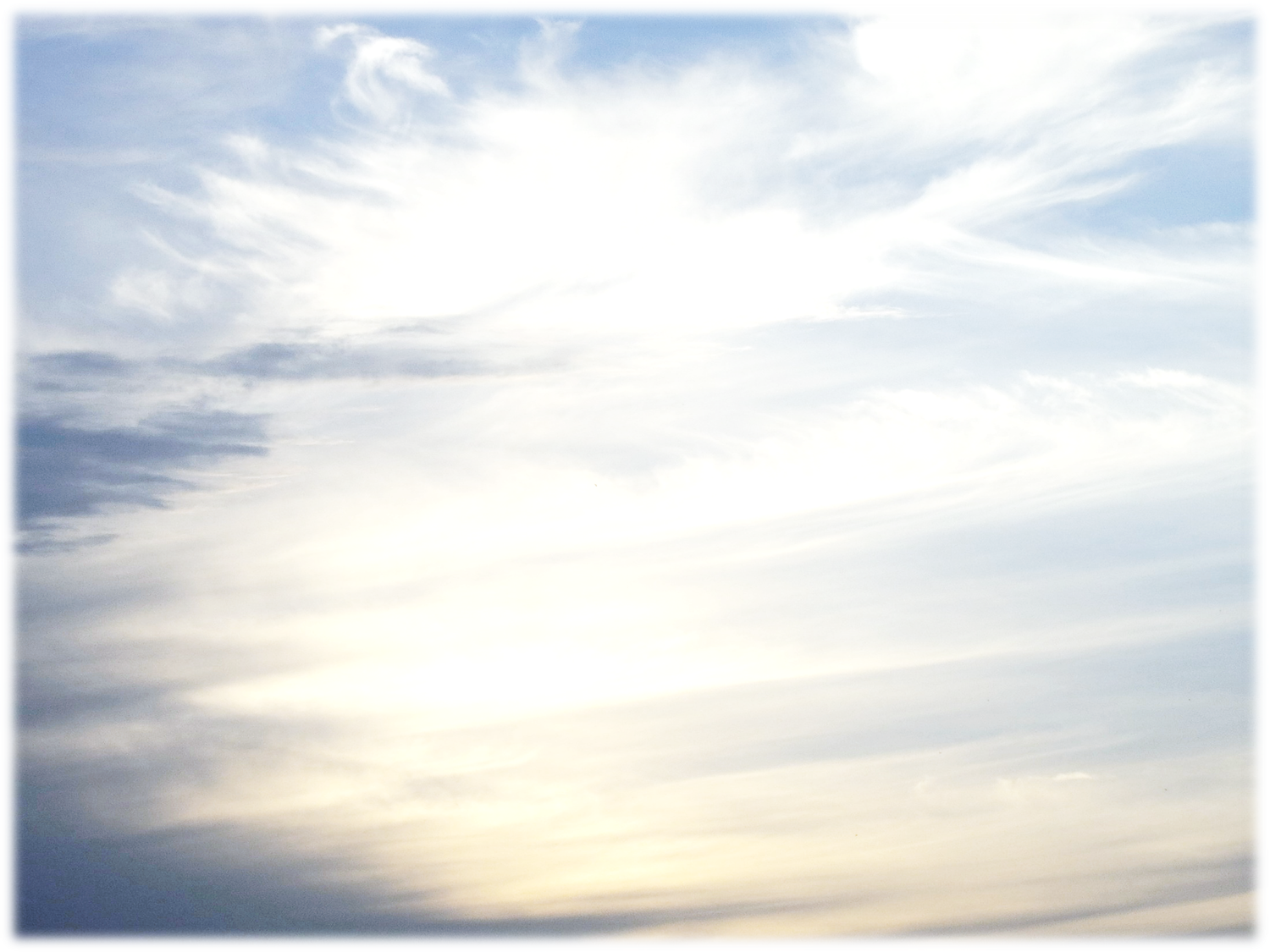 耶利米书52章
31犹大王约雅斤被掳后三十七年，巴比伦王以未米罗达元年十二月二十五日，使犹大王约雅斤抬头，提他出监，
32又对他说恩言，使他的位高过与他一同在巴比伦众王的位，
33给他脱了囚服。他终身在巴比伦王面前吃饭。
34巴比伦王赐他所需用的食物，日日赐他一分，终身是这样，直到他死的日子。

列王纪下25章
27犹大王约雅斤被掳后三十七年，巴比伦王以未米罗达元年十二月二十七日，使犹大王约雅斤抬头，提他出监。
28又对他说恩言，使他的位高过与他一同在巴比伦众王的位，
29给他脱了囚服。他终身常在巴比伦王面前吃饭。
30王赐他所需用的食物，日日赐他一分，终身都是这样。
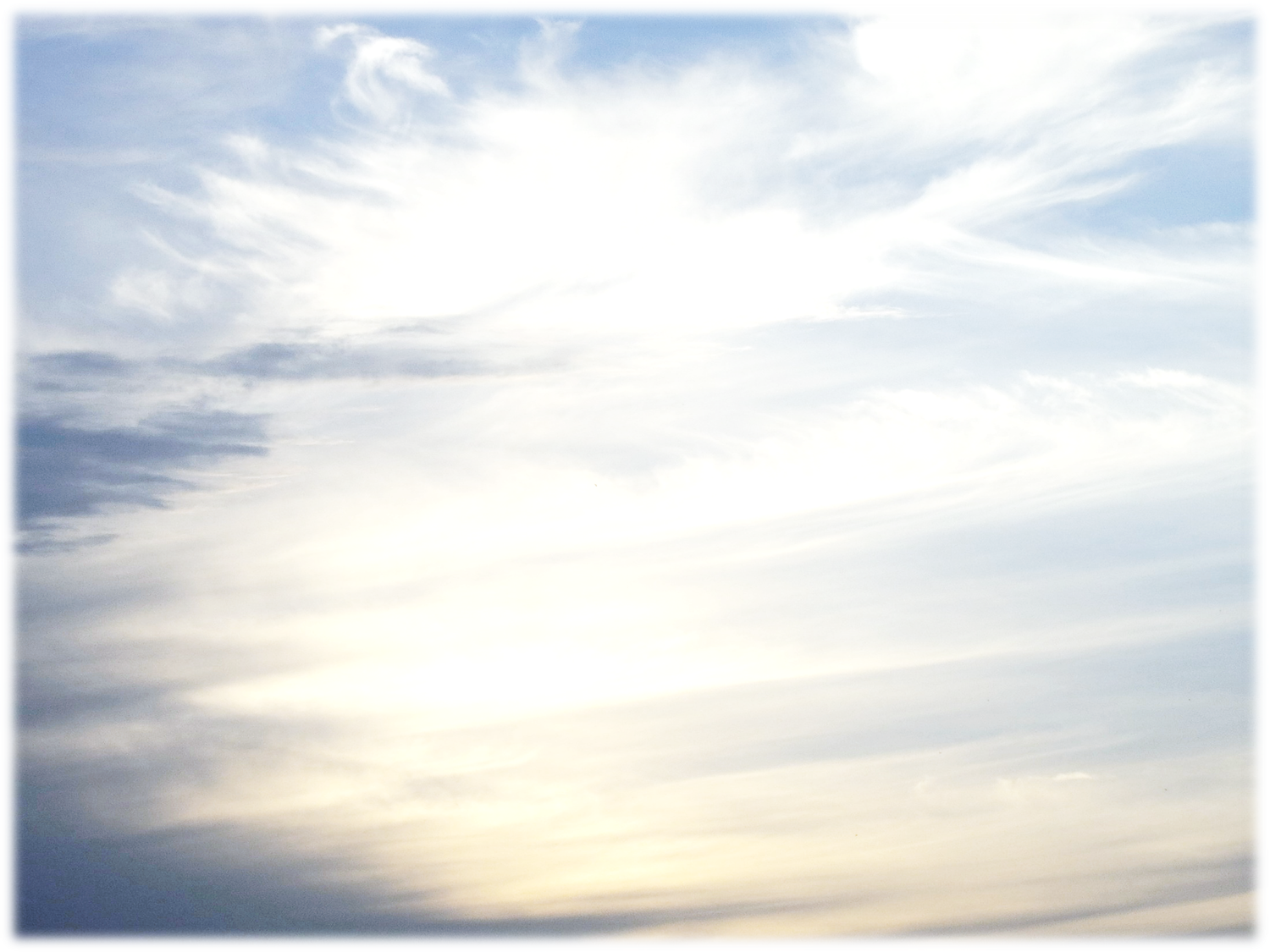 列王纪上：被称为分裂的书——一国分为南北两国。

列王纪下：则被称为被掳的书——两国先后灭亡，被掳异邦
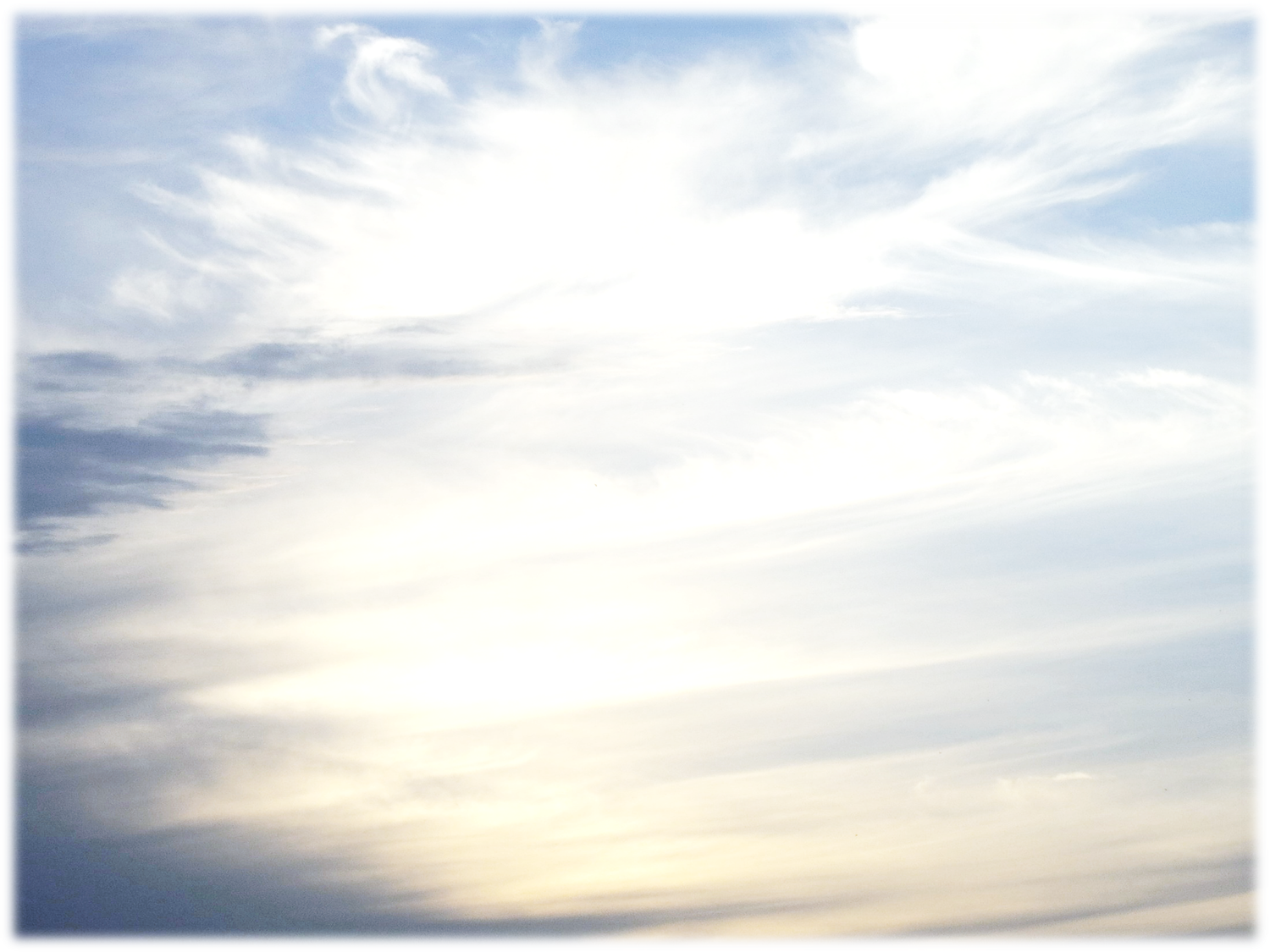 列王纪下可以分成这三大段：
先知以利亚和以利沙（1：1-8：15）

南北国历史分述至北国亡于亚述（8：16-17章）

南国犹大历史至其亡于巴比伦（18-25章）
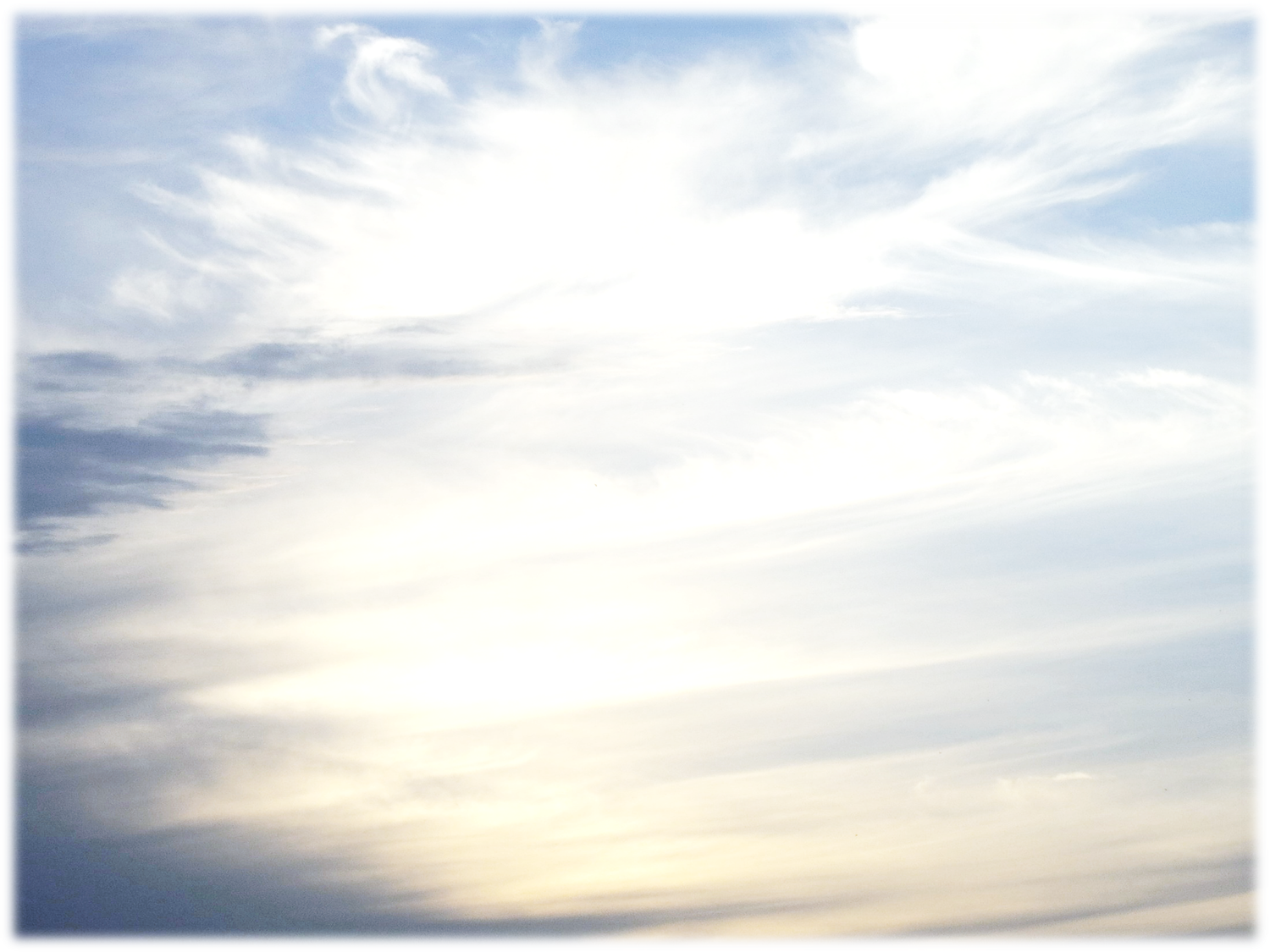 犹    大：
王名      年期       评语
罗波安     17        恶多
亚比央     3          恶多
亚撒         41        善
约沙法     25        善
约兰          8         恶(娶亚哈的女儿亚他利雅）
亚哈谢     1          恶(被杀）
(母亲是亚他利雅）  6年     极恶
约阿施     40        善多（被杀）
亚玛谢     29        善多（被杀）
乌西雅     52        善 
约坦         16        善
亚哈斯     16        坏		 (使他的儿子经火, 
	挪移耶和华的坛,建筑一座大马色坛）
希西家    29             最善
玛拿西    55             最恶
亚们         2               最恶
约西亚    31             最善
约哈斯    三个月    恶
约雅敬    11             坏
约雅斤    三个月    恶
西底家     11            恶
 一朝19王 共	345年










以  色  列：
以色列：
王名           年期    评语
耶罗波安   22        恶
拿答            2          恶
巴沙            24        恶
以拉            2          恶
心利            7天      恶
暗利            12        特别恶
亚哈            22        最恶（事奉敬拜巴力）
亚哈谢        2          恶（事奉敬拜巴力）
约兰            12        恶多(约兰是亚哈谢 的兄弟,
		                除掉他父所造巴力的柱像)
耶户             28        恶多 （杀约兰，亚哈谢，				    耶洗别,在以色列中灭了巴力)
约哈斯         17         恶
约阿施         16         恶（以利沙死）
耶罗波安第二41     恶
撒迦利雅     半年     恶（被杀）
沙龙              一个月       恶（被杀）
米拿现          10         恶
比加辖           2          恶（被杀）
比加               20        恶（被杀）
何细亚           9          恶（以色列亡国，被掳）
9朝19王 共	209年
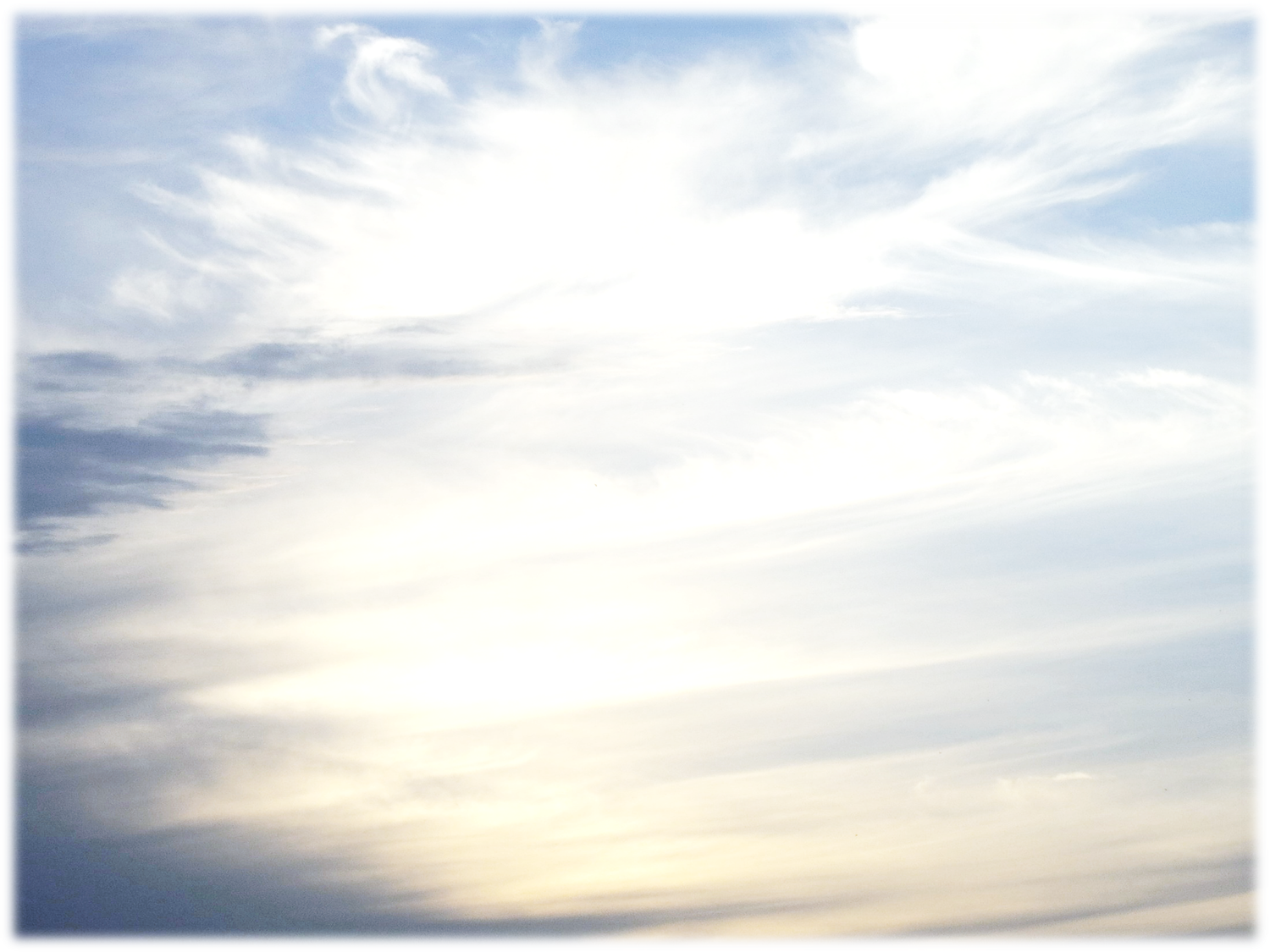 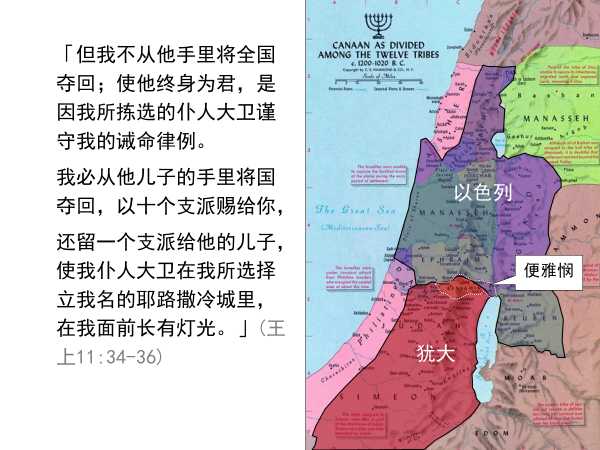 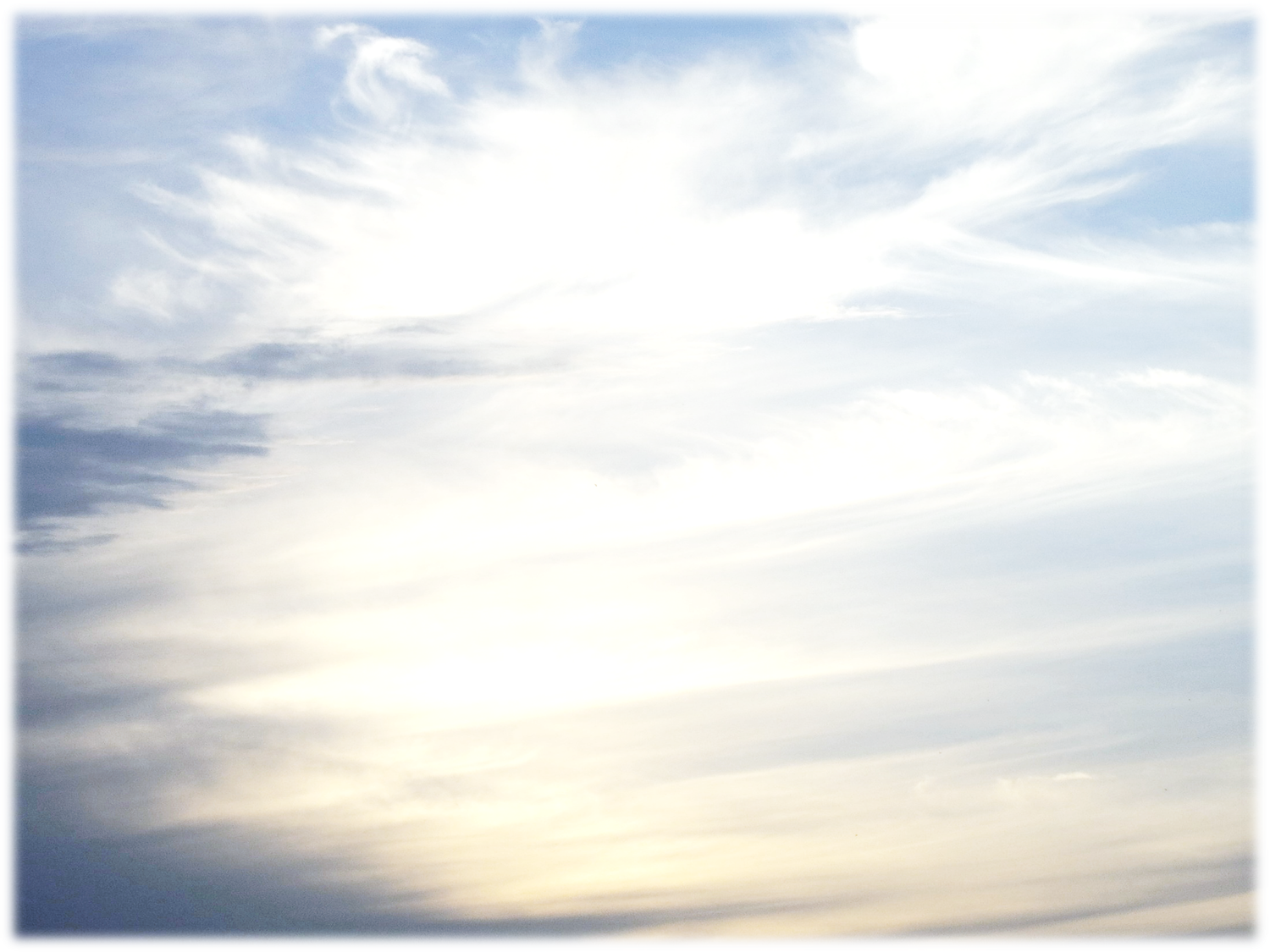 以色列国是9个王朝历209年

犹大国是一个王朝，历345年
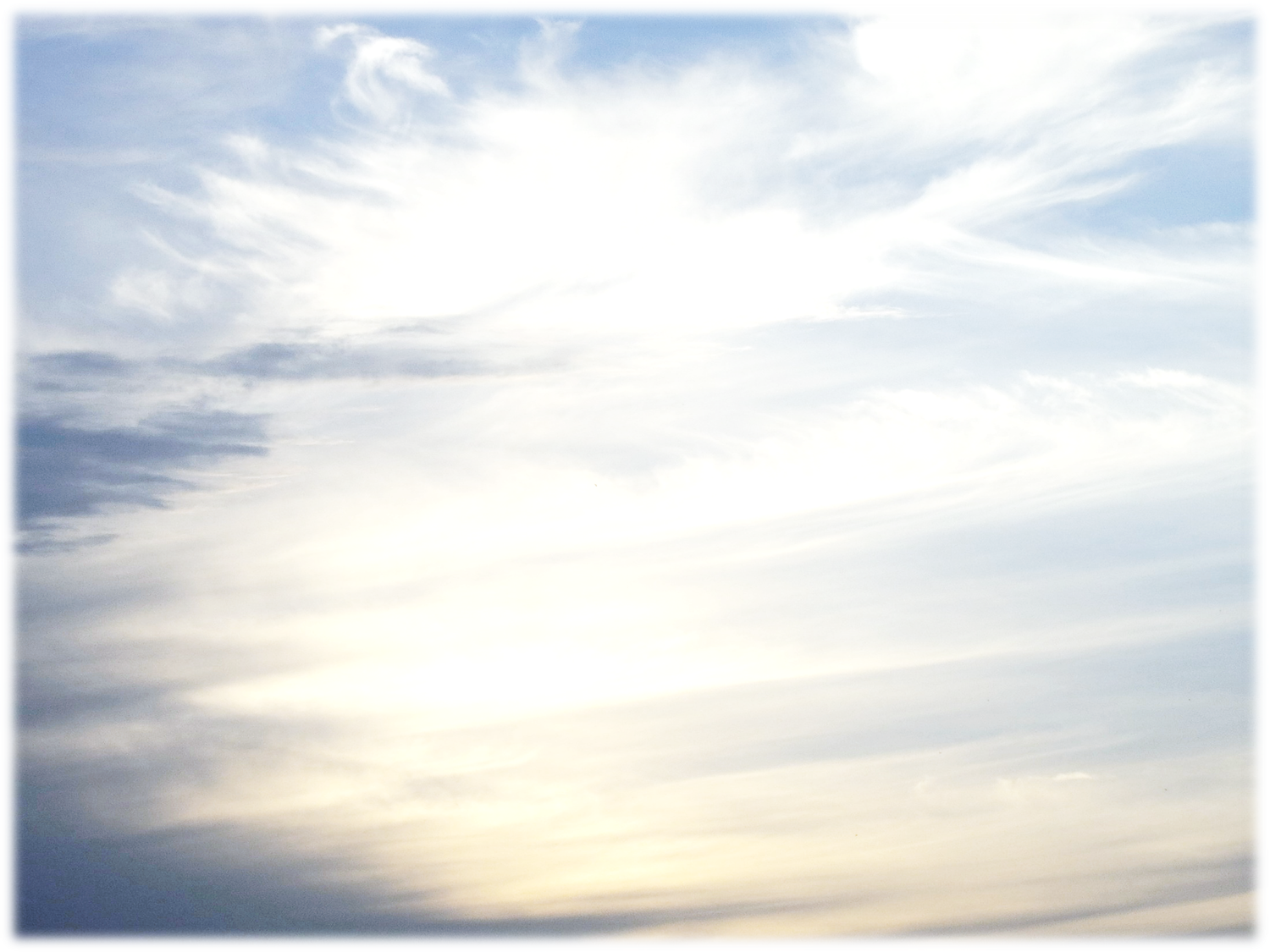 撒母耳记下7章
12你寿数满足，与你列祖同睡的时候，我必使你的后裔接续你的位。我也必坚定他的国。
13他必为我的名建造殿宇。我必坚定他的国位，直到永远。
14我要作他的父，他要作我的子。他若犯了罪，我必用人的杖责打他，用人的鞭责罚他。
15但我的慈爱仍不离开他，像离开在你面前所废弃的扫罗一样。
16你的家和你的国必在我面前永远坚立。你的国位也必坚定，直到永远。
17拿单就按这一切话，照这默示，告诉大卫。
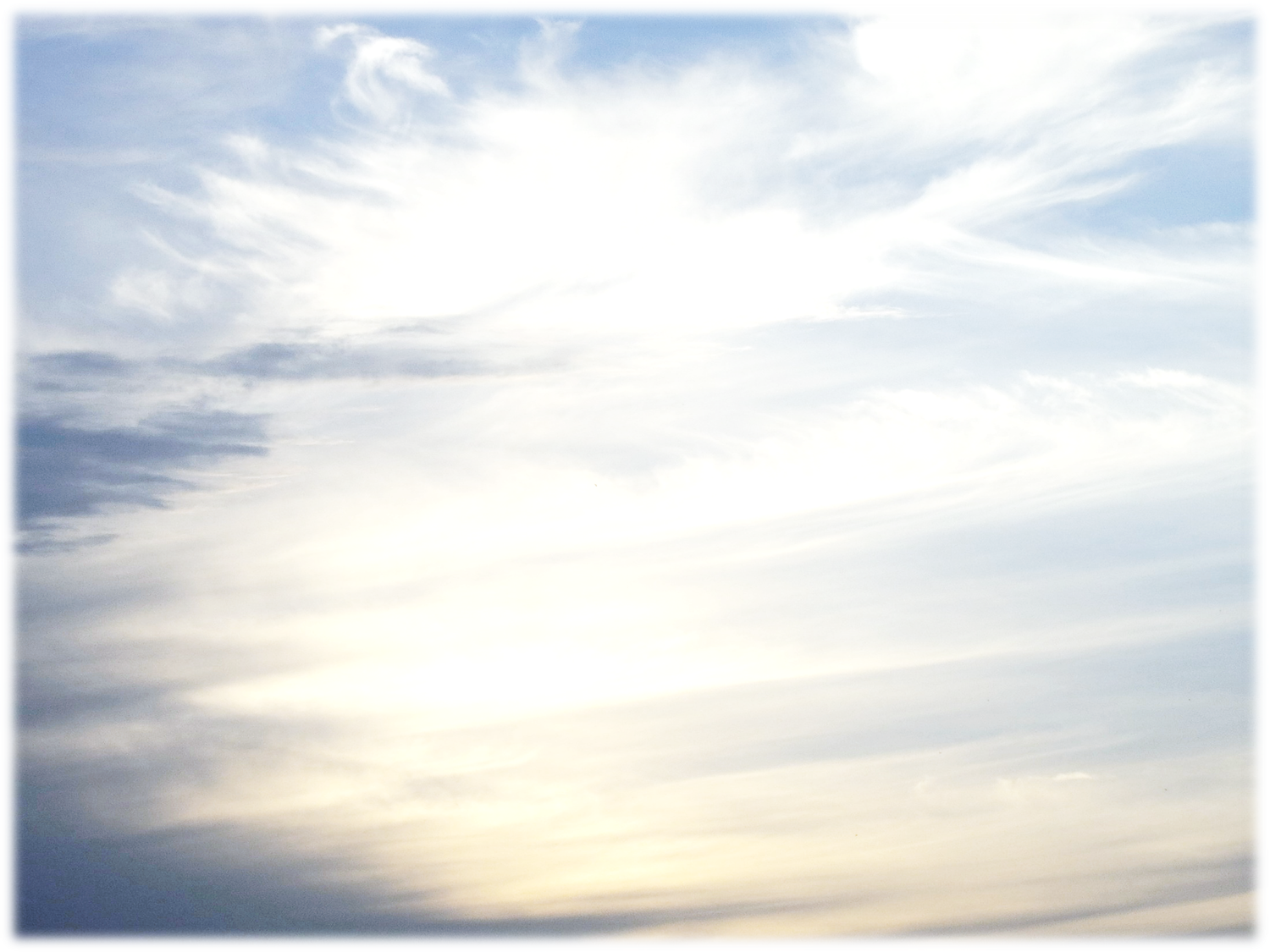 列王纪上12章
26耶罗波安心里说，恐怕这国仍归大卫家。
27这民若上耶路撒冷去，在耶和华的殿里献祭，他们的心必归向他们的主犹大王罗波安，就把我杀了，仍归犹大王罗波安。
28耶罗波安王就筹划定妥，铸造了两个金牛犊，对众民说，以色列人哪，你们上耶路撒冷去实在是难。这就是领你们出埃及地的神。
29他就把牛犊一只安在伯特利，一只安在但。
30这事叫百姓陷在罪里，因为他们往但去拜那牛犊。
31耶罗波安在丘坛那里建殿，将那不属利未人的凡民立为祭司。
32耶罗波安定八月十五日为节期，像在犹大的节期一样，自己上坛献祭。他在伯特利也这样向他所铸的牛犊献祭，又将立为丘坛的祭司安置在伯特利。
33他在八月十五日，就是他私自所定的月日，为以色列人立作节期的日子，在伯特利上坛烧香。
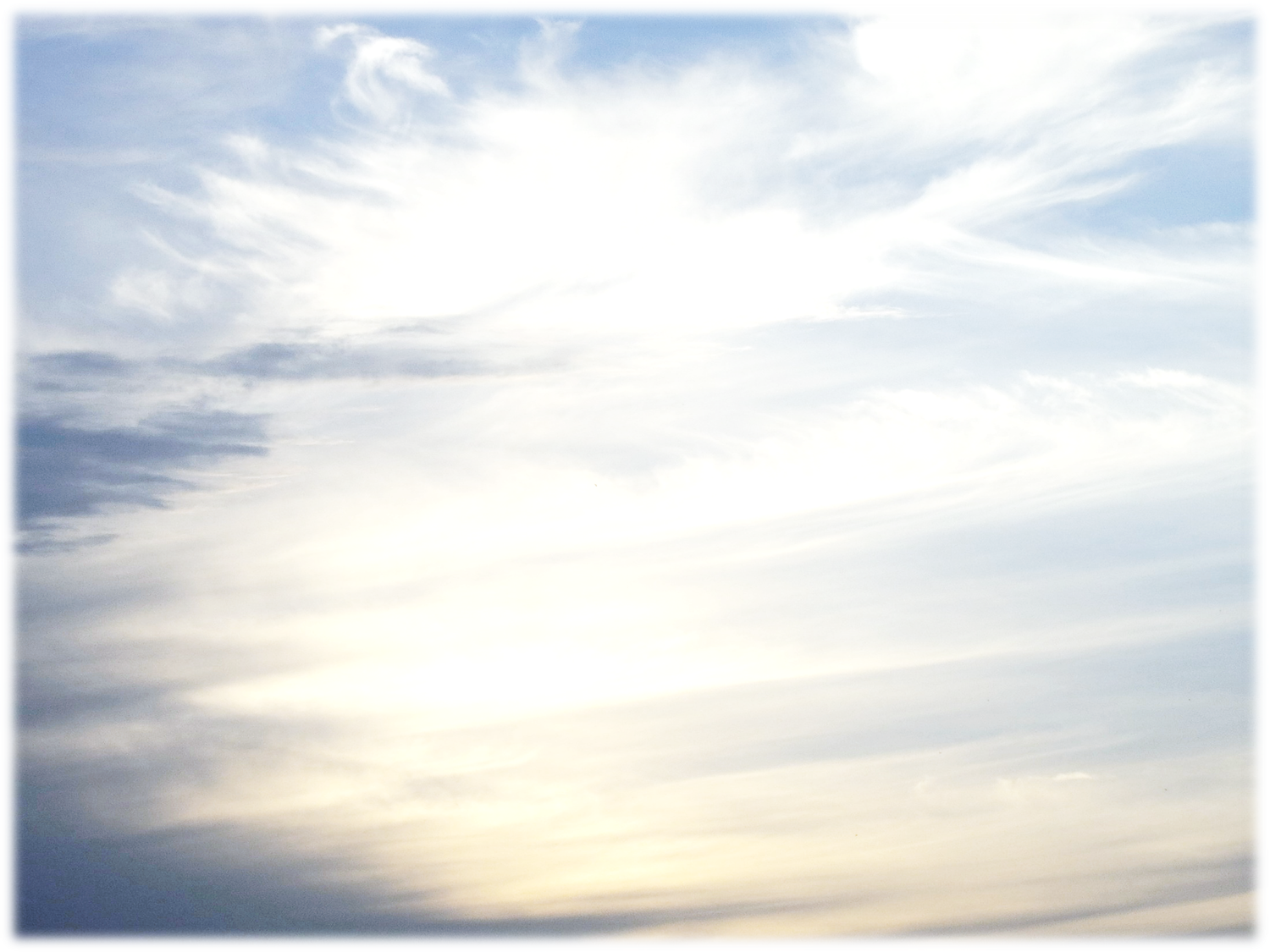 历代志下11章
13以色列全地的祭司和利未人都从四方来归罗波安。
14利未人撇下他们的郊野和产业，来到犹大与耶路撒冷，是因耶罗波安和他的儿子拒绝他们，不许他们供祭司职分事奉耶和华。
15耶罗波安为丘坛，为鬼魔，为自己所铸造的牛犊设立祭司。
16以色列各支派中，凡立定心意寻求耶和华以色列神的，都随从利未人，来到耶路撒冷祭祀耶和华他们列祖的神。
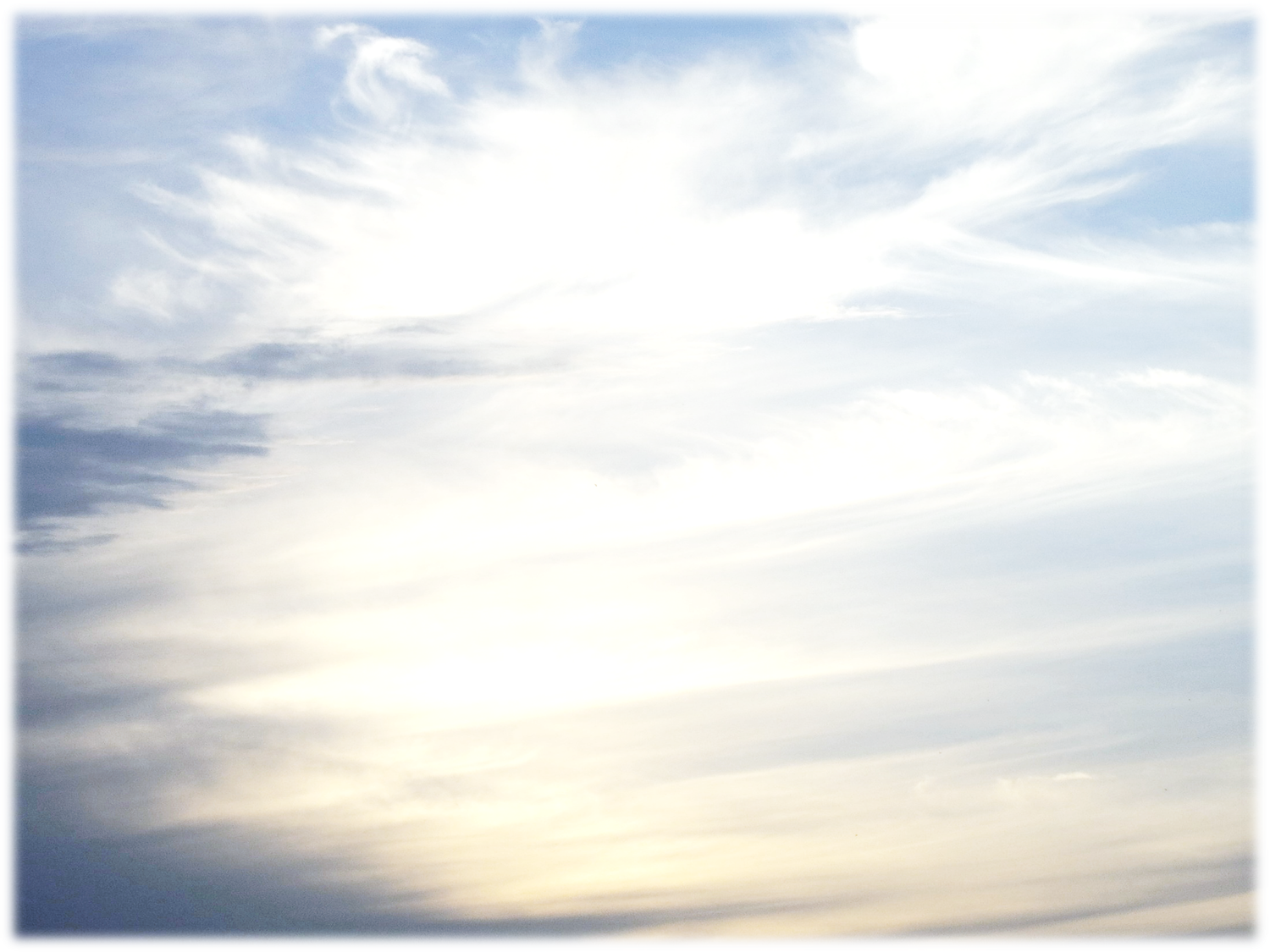 设立金牛犊
在丘坛建殿
立凡民作祭司
私设节期
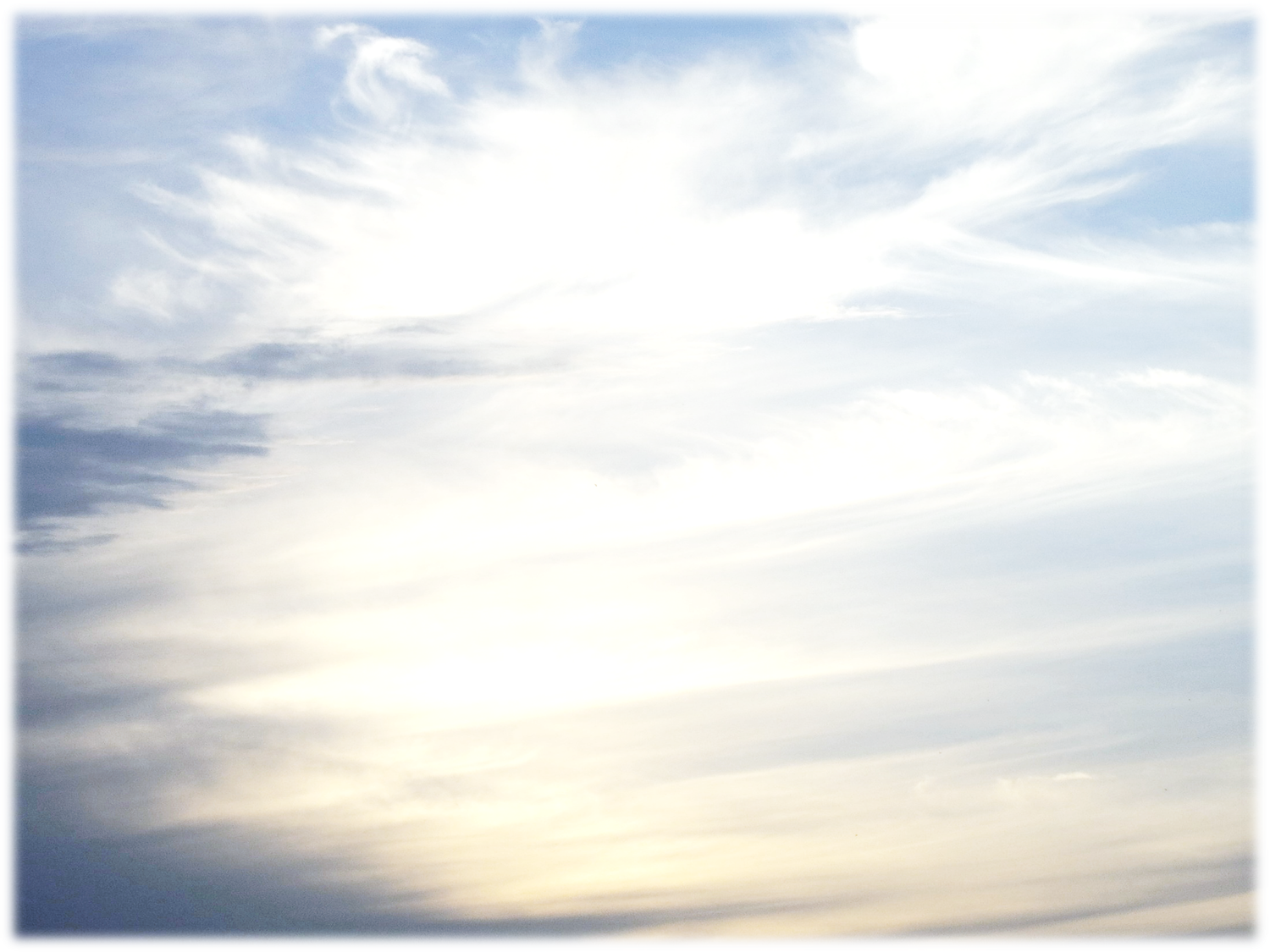 出埃及记32
1百姓见摩西迟延不下山，就大家聚集到亚伦那里，对他说，起来，为我们作神像，可以在我们前面引路，因为领我们出埃及地的那个摩西，我们不知道他遭了什么事。
2亚伦对他们说，你们去摘下你们妻子，儿女耳上的金环，拿来给我。
3百姓就都摘下他们耳上的金环，拿来给亚伦。
4亚伦从他们手里接过来，铸了一只牛犊，用雕刻的器具作成。他们就说，以色列阿，这是领你出埃及地的神。
5亚伦看见，就在牛犊面前筑坛，且宣告说，明日要向耶和华守节。
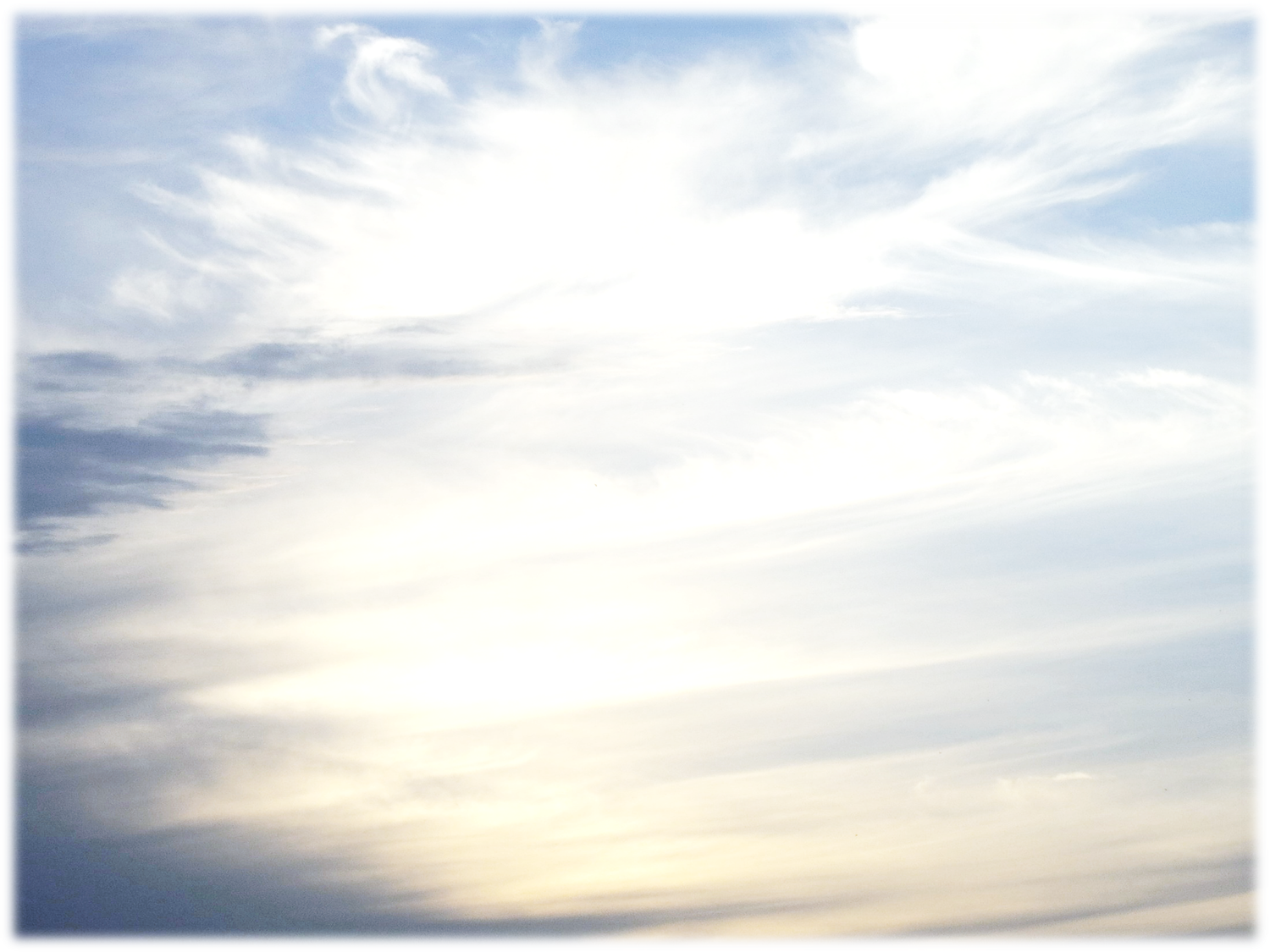 出埃及记32
7耶和华吩咐摩西说，下去吧，因为你的百姓，就是你从埃及地领出来的，已经败坏了。
8他们快快偏离了我所吩咐的道，为自己铸了一只牛犊，向它下拜献祭，说，以色列阿，这就是领你出埃及地的神。
9耶和华对摩西说，我看这百姓真是硬着颈项的百姓。
10你且由着我，我要向他们发烈怒，将他们灭绝，使你的后裔成为大国。
11摩西便恳求耶和华他的神说，耶和华阿，你为什么向你的百姓发烈怒呢？这百姓是你用大力和大能的手从埃及地领出来的。
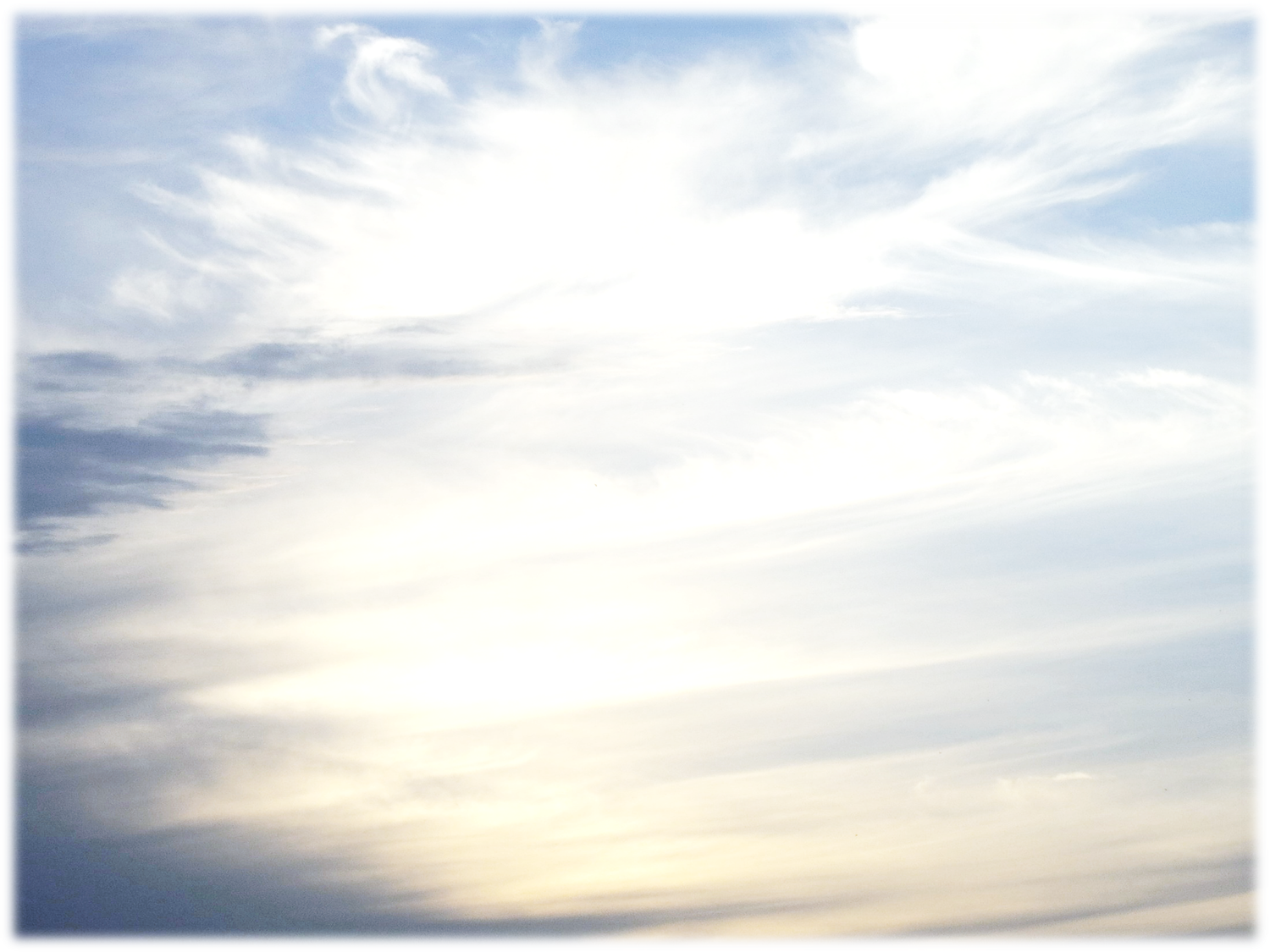 出埃及记32章
30到了第二天，摩西对百姓说，你们犯了大罪。我如今要上耶和华那里去，或者可以为你们赎罪。
31摩西回到耶和华那里，说，唉，这百姓犯了大罪，为自己作了金像。
32倘或你肯赦免他们的罪，……不然，求你从你所写的册上涂抹我的名。
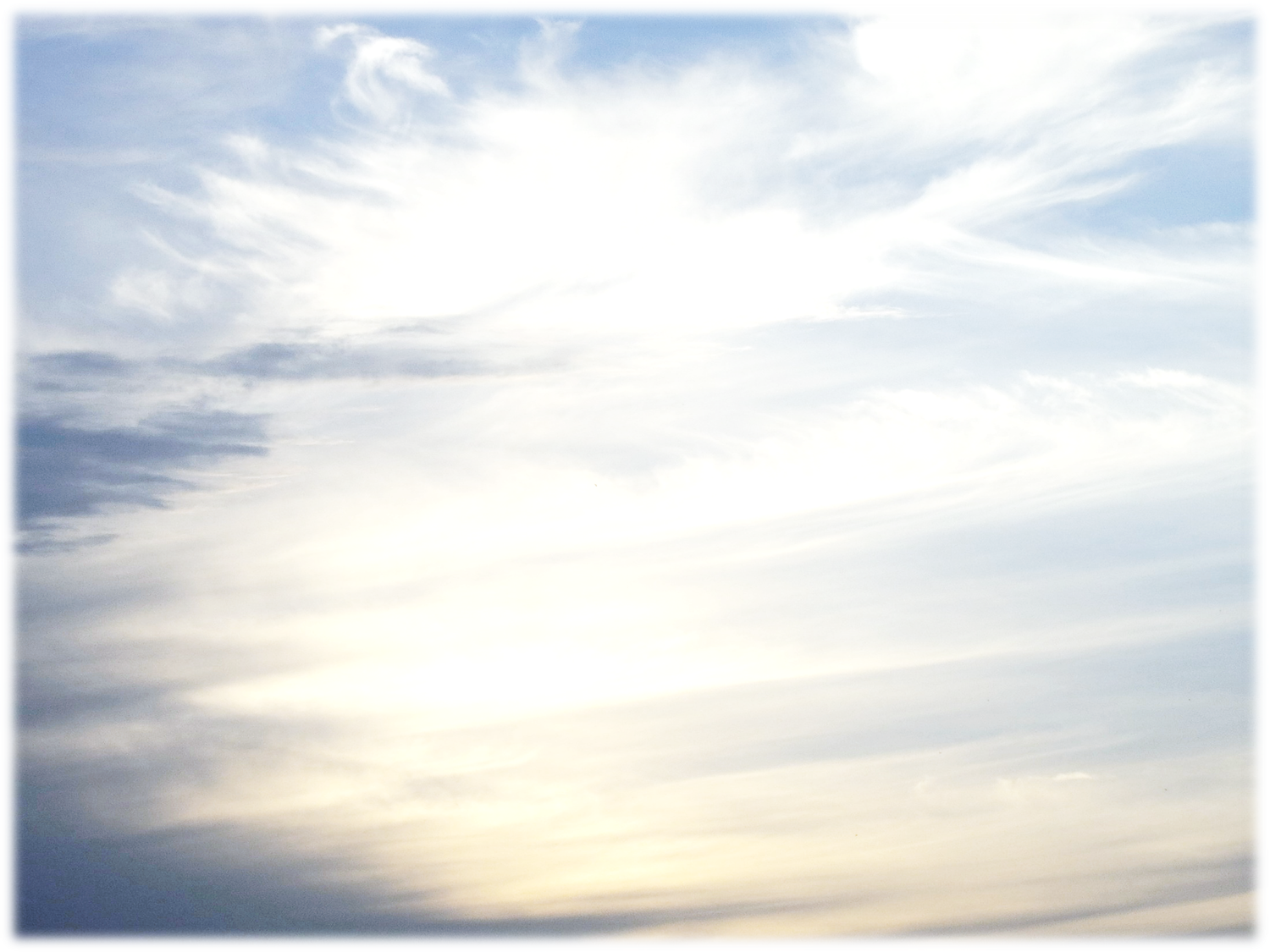 设立金牛犊
在丘坛建殿
立凡民作祭司
私设节期
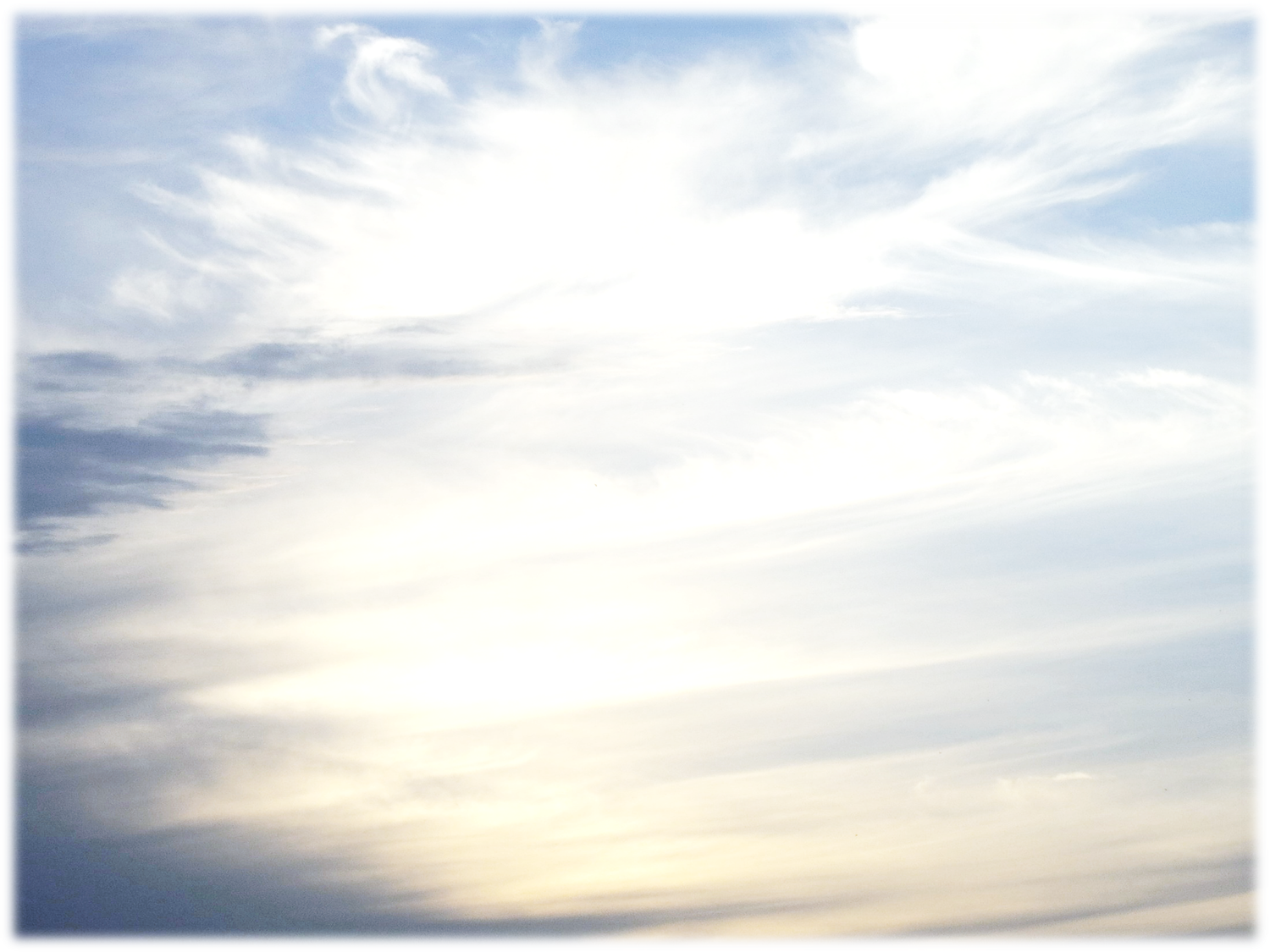 申命记12章
2你们要将所赶出的国民事奉神的各地方，无论是在高山，在小山，在各青翠树下，都毁坏了。
3也要拆毁他们的祭坛，打碎他们的柱像，用火焚烧他们的木偶，砍下他们雕刻的神像，并将其名从那地方除灭。
4你们不可照他们那样事奉耶和华你们的神。
5但耶和华你们的神从你们各支派中选择何处为立祂名的居所，你们就当往那里去求问，
6将你们的燔祭，平安祭，十分取一之物，和手中的举祭，并还愿祭，甘心祭，以及牛群羊群中头生的，都奉到那里。
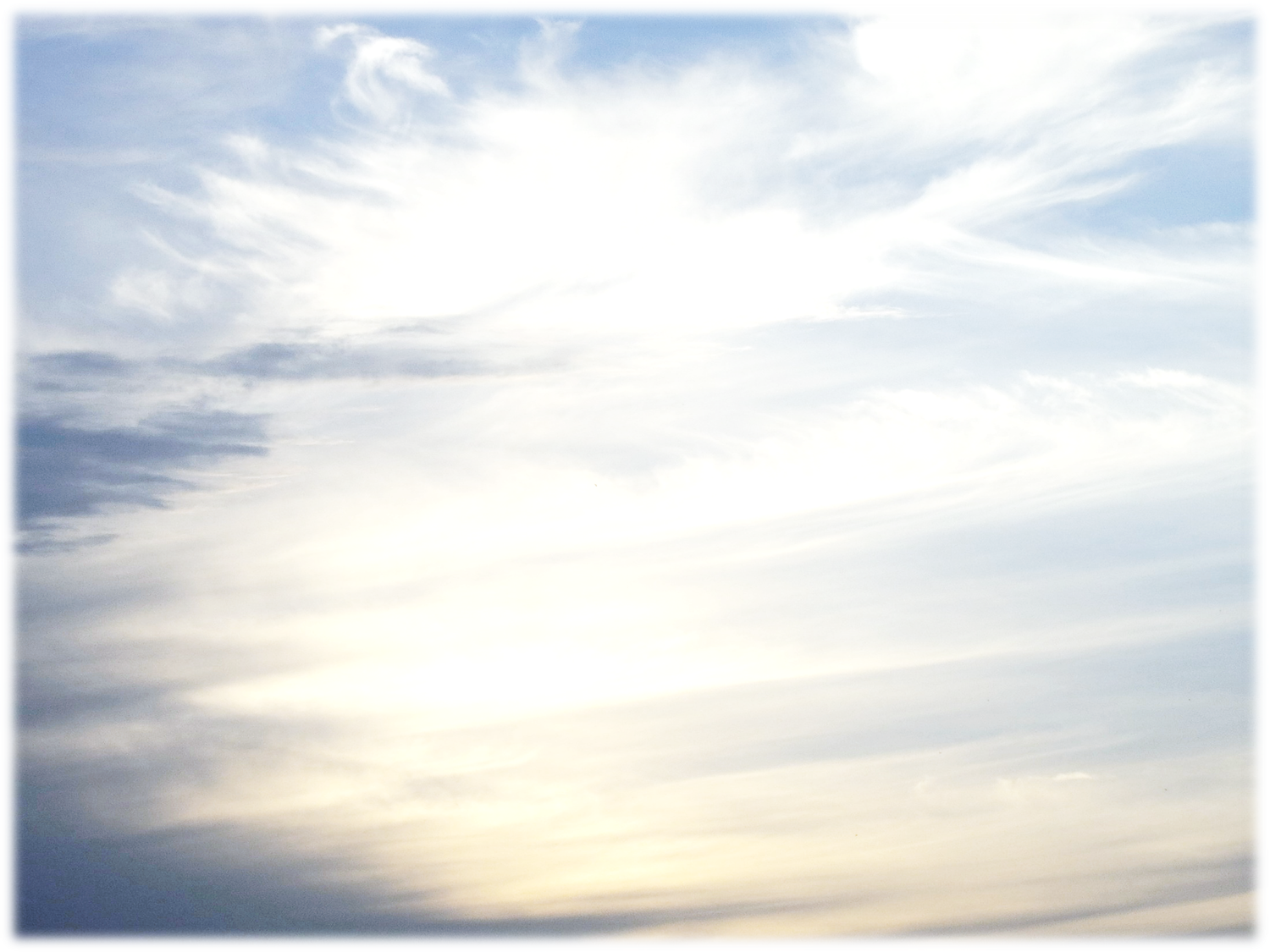 申命记12章
8我们今日在这里所行的是各人行自己眼中看为正的事，你们将来不可这样行。
9因为你们还没有到耶和华你神所赐你的安息地，所给你的产业。
10但你们过了约旦河，得以住在耶和华你们神使你们承受为业之地，又使你们太平，不被四围的一切仇敌扰乱，安然居住。
11那时要将我所吩咐你们的燔祭，平安祭，十分取一之物，和手中的举祭，并向耶和华许愿献的一切美祭，都奉到耶和华你们神所选择要立为祂名的居所。……
13你要谨慎，不可在你所看中的各处献燔祭。
14惟独耶和华从你那一支派中所选择的地方，你就要在那里献燔祭，行我一切所吩咐你的。
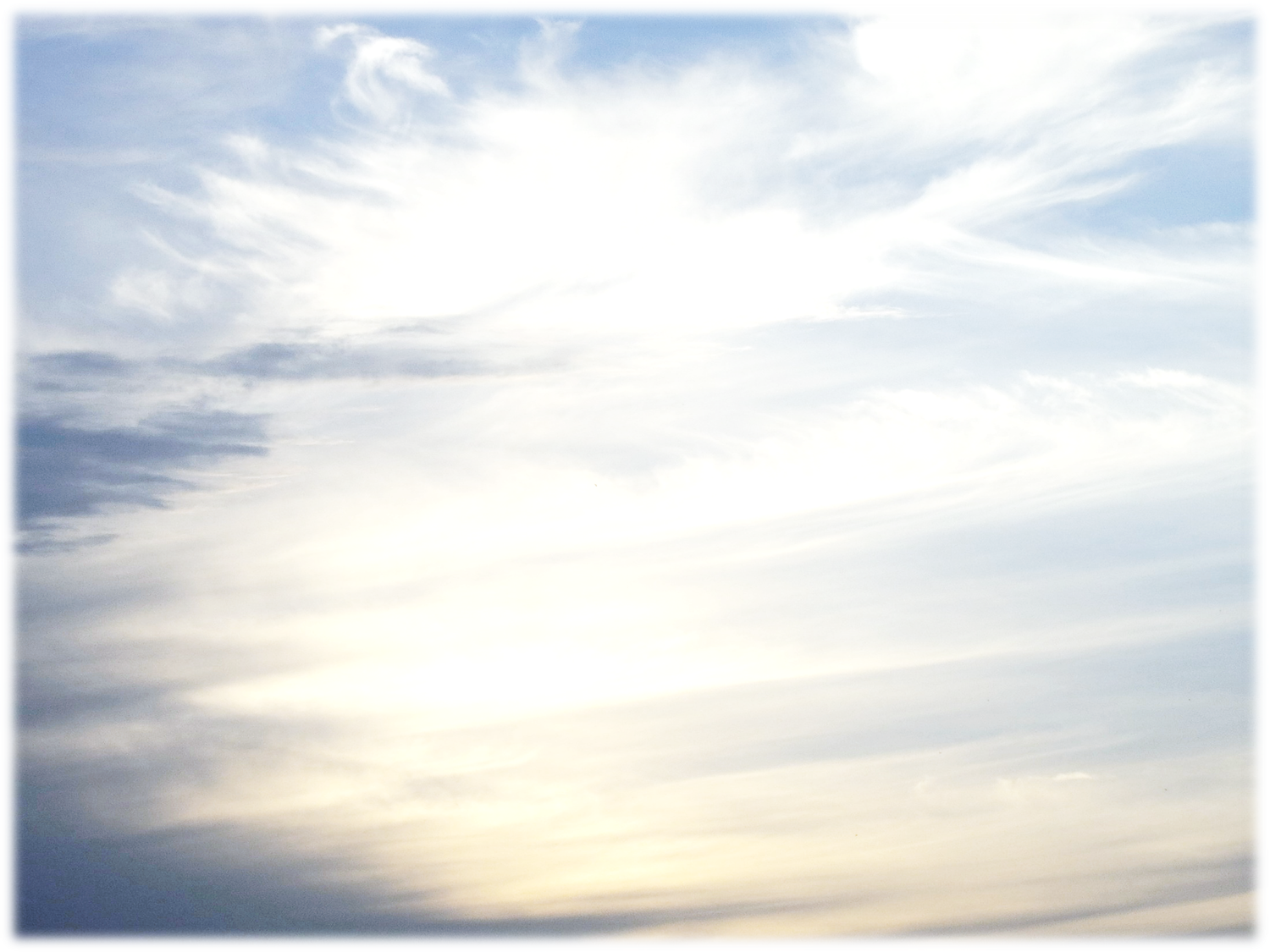 列王纪上8：29愿你昼夜看顾这殿，就是你应许立为你名的居所。求你垂听仆人向此处祷告的话。
列王纪上9：1所罗门建造耶和华殿和王宫，并一切所愿意建造的都完毕了，
2耶和华就二次向所罗门显现，如先前在基遍向他显现一样，
3对他说，你向我所祷告祈求的，我都应允了。我已将你所建的这殿分别为圣，使我的名永远在其中。我的眼，我的心也必常在那里。
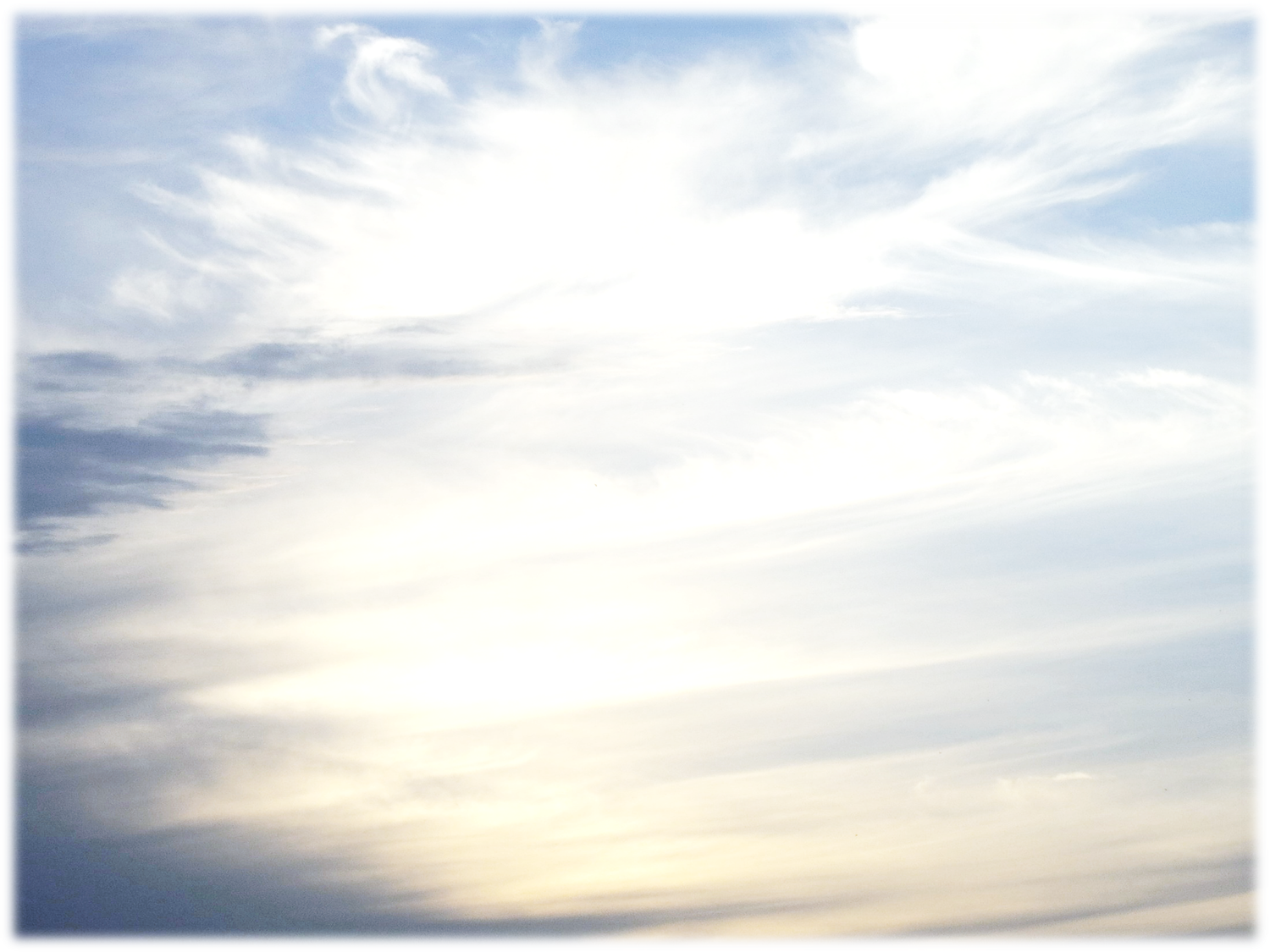 出埃及记40章
13要给亚伦穿上圣衣，又膏他，使他成圣，可以给我供祭司的职分，
14又要使他儿子来，给他们穿上内袍。
15怎样膏他们的父亲，也要照样膏他们，使他们给我供祭司的职分。他们世世代代凡受膏的，就永远当祭司的职任。
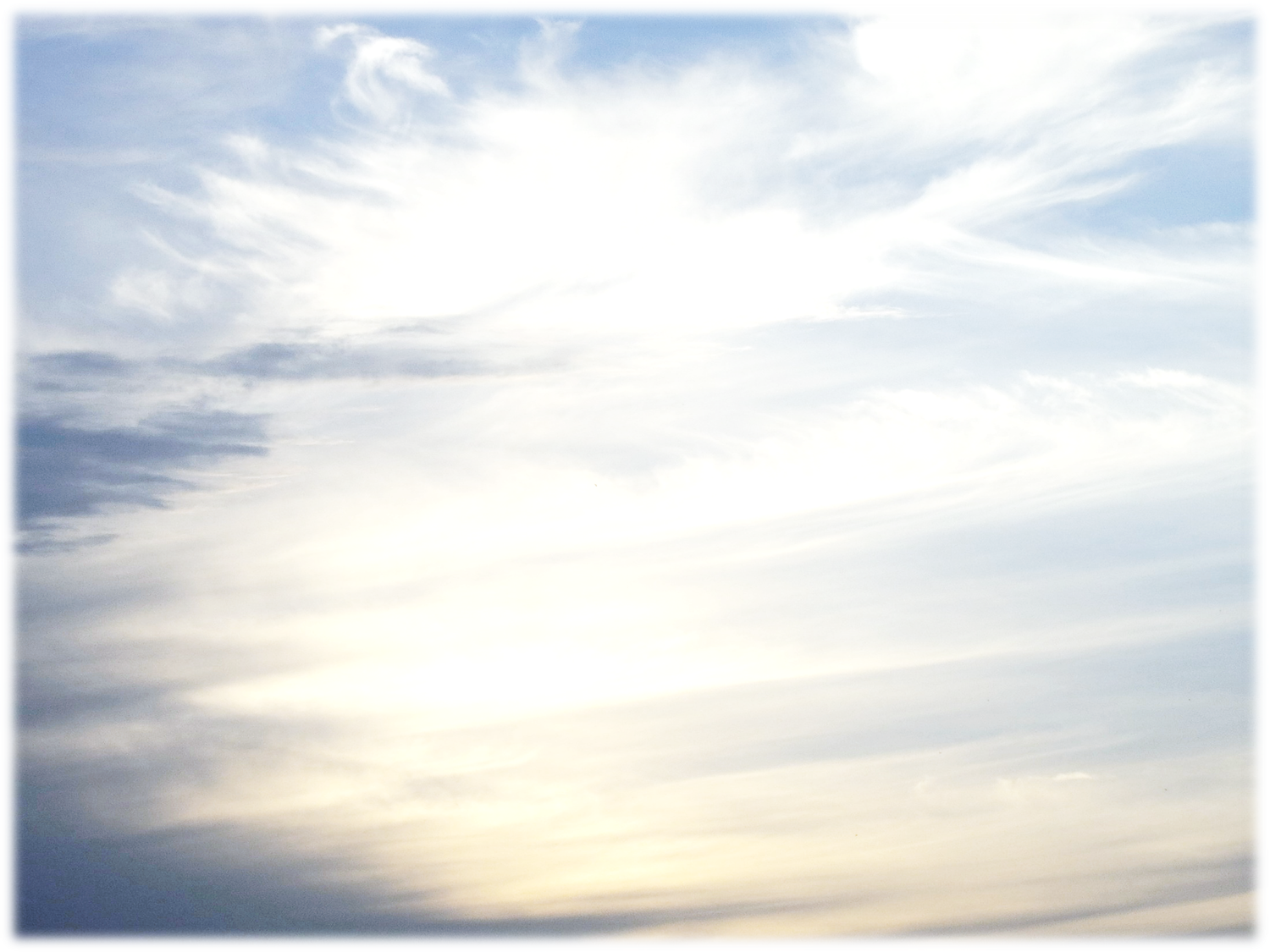 利未记23章
4耶和华的节期，就是你们到了日期要宣告为圣会的，乃是这些。
5正月十四日，黄昏的时候，是耶和华的逾越节。
6这月十五日是向耶和华守的无酵节，你们要吃无酵饼七日。……
你们要从安息日的次日，献禾捆为摇祭的那日算起，要满了七个安息日。
16到第七个安息日的次日，共计五十天，又要将新素祭献给耶和华。
24你晓谕以色列人说，七月初一，你们要守为圣安息日，要吹角作纪念，当有圣会。……
27七月初十是赎罪日，你们要守为圣会，并要刻苦己心，也要将火祭献给耶和华。……
34你晓谕以色列人说，这七月十五日是住棚节，要在耶和华面前守这节七日。……
于是，摩西将耶和华的节期传给以色列人。
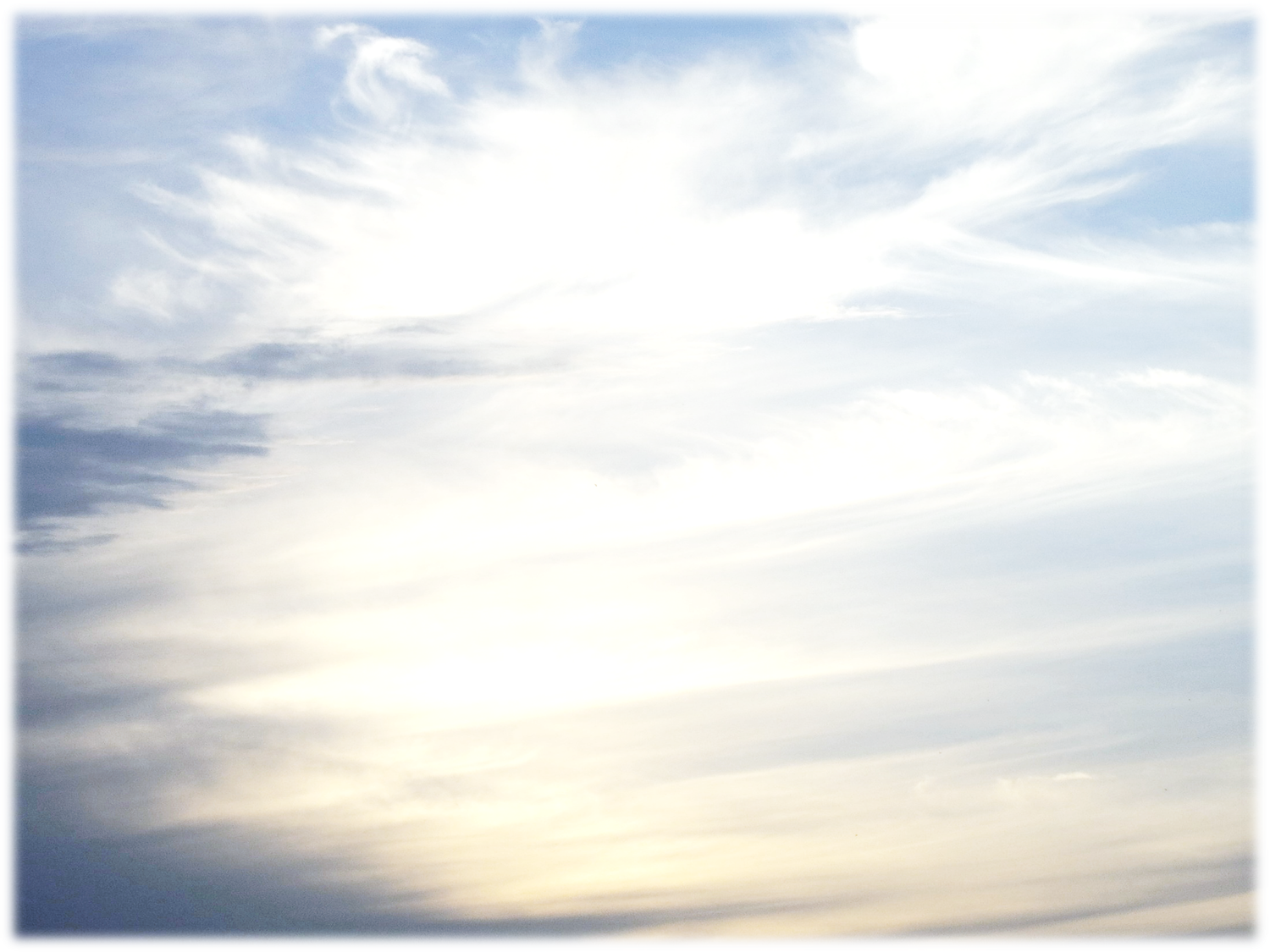 列王纪上12章
26耶罗波安心里说，恐怕这国仍归大卫家。
27这民若上耶路撒冷去，在耶和华的殿里献祭，他们的心必归向他们的主犹大王罗波安，就把我杀了，仍归犹大王罗波安。
28耶罗波安王就筹划定妥，铸造了两个金牛犊，对众民说，以色列人哪，你们上耶路撒冷去实在是难。这就是领你们出埃及地的神。
29他就把牛犊一只安在伯特利，一只安在但。
30这事叫百姓陷在罪里，因为他们往但去拜那牛犊。
31耶罗波安在丘坛那里建殿，将那不属利未人的凡民立为祭司。
32耶罗波安定八月十五日为节期，像在犹大的节期一样，自己上坛献祭。他在伯特利也这样向他所铸的牛犊献祭，又将立为丘坛的祭司安置在伯特利。
33他在八月十五日，就是他私自所定的月日，为以色列人立作节期的日子，在伯特利上坛烧香。
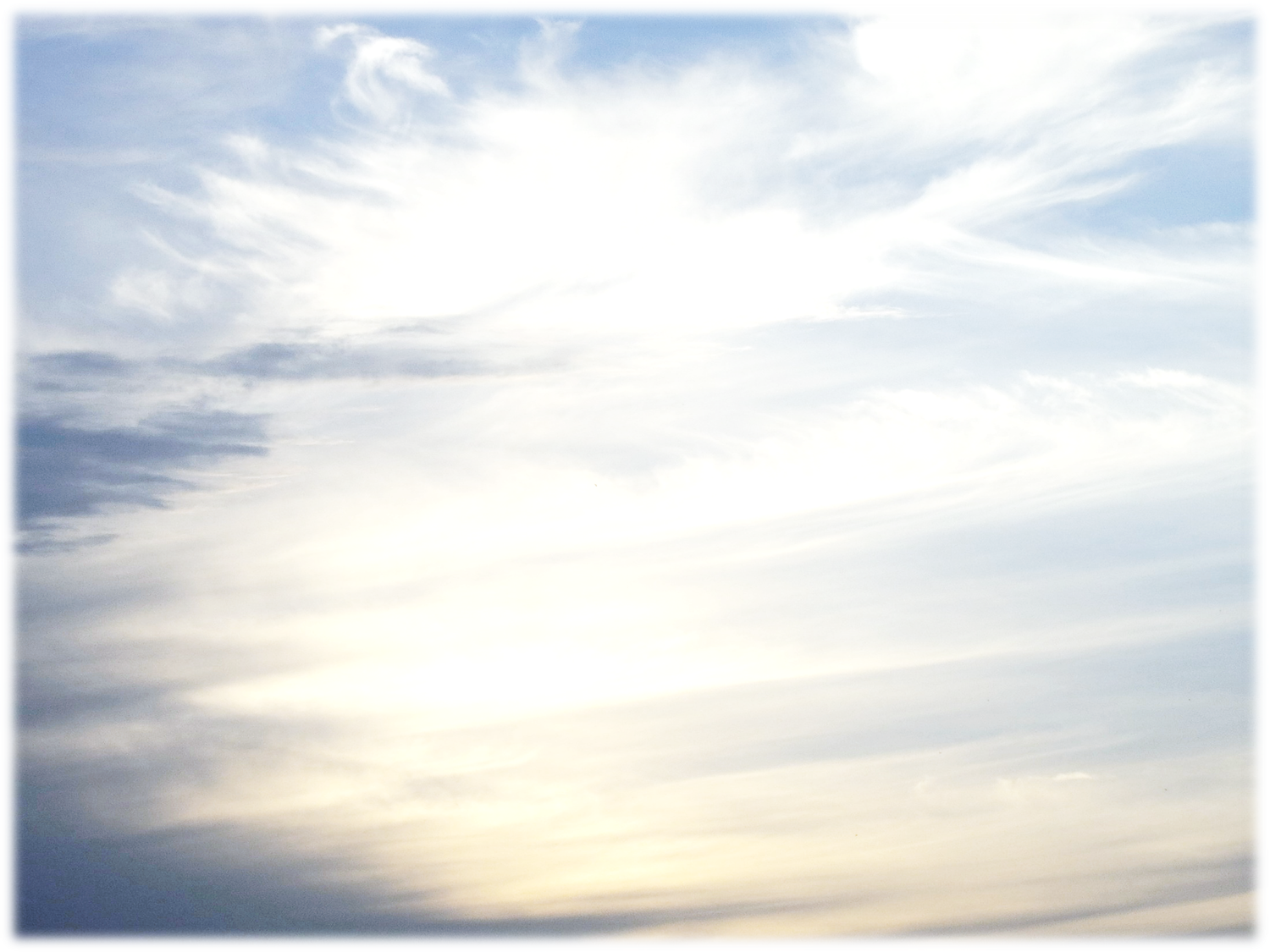 列王纪上13章
1那时，有一个神人奉耶和华的命从犹大来到伯特利。耶罗波安正站在坛旁要烧香。
2神人奉耶和华的命向坛呼叫，说，坛哪，坛哪。耶和华如此说，大卫家里必生一个儿子，名叫约西亚，他必将丘坛的祭司，就是在你上面烧香的，杀在你上面，人的骨头也必烧在你上面。
3当日，神人设个预兆，说，这坛必破裂，坛上的灰必倾撒，这是耶和华说的预兆。
4耶罗波安王听见神人向伯特利的坛所呼叫的话，就从坛上伸手，说，拿住他吧。王向神人所伸的手就枯干了，不能弯回。
5坛也破裂了，坛上的灰倾撒了，正如神人奉耶和华的命所设的预兆。
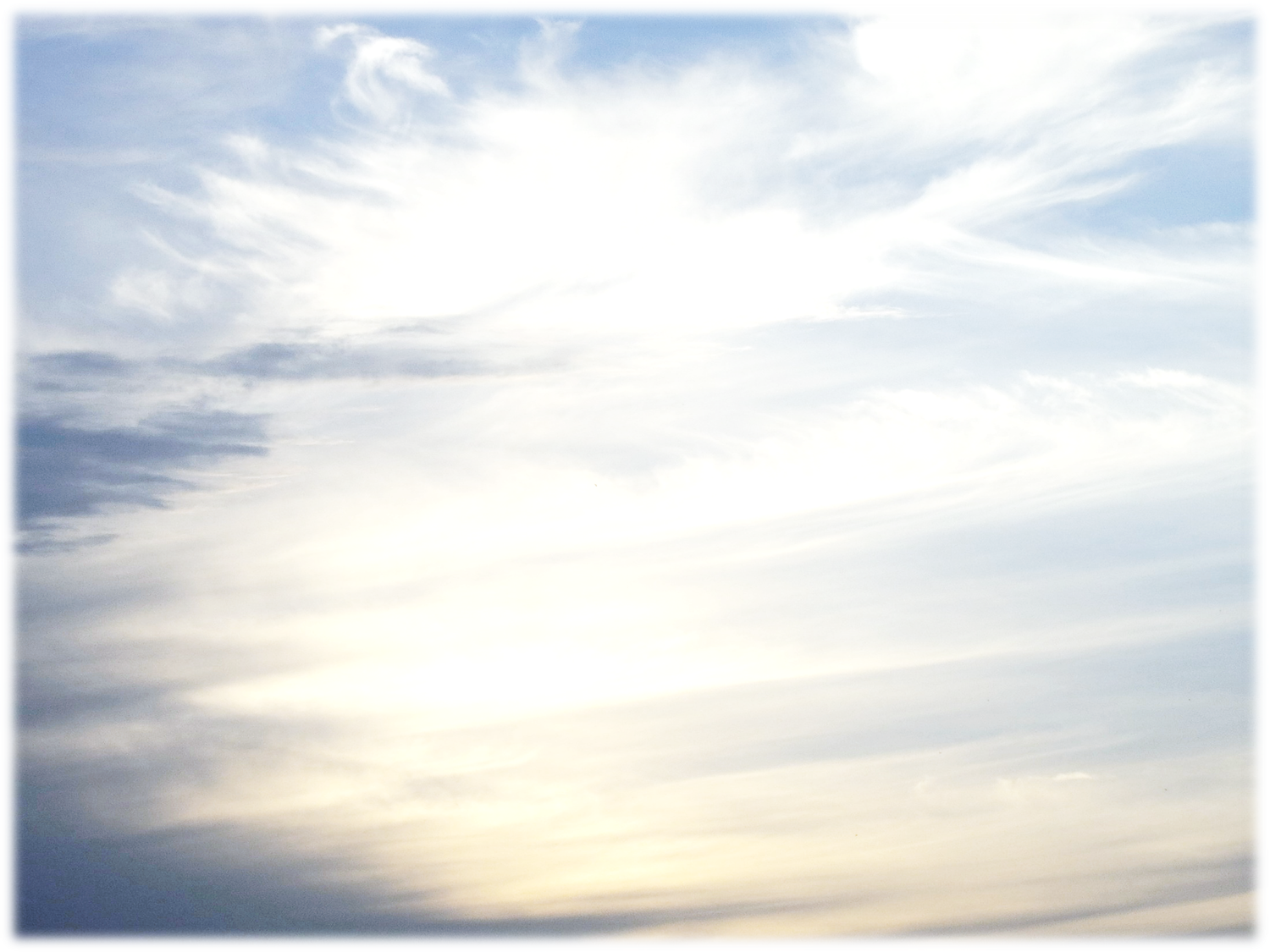 列王纪上13章
33这事以后，耶罗波安仍不离开他的恶道，将凡民立为丘坛的祭司。凡愿意的，他都分别为圣，立为丘坛的祭司。
34这事叫耶罗波安的家陷在罪里，甚至他的家从地上除灭了。
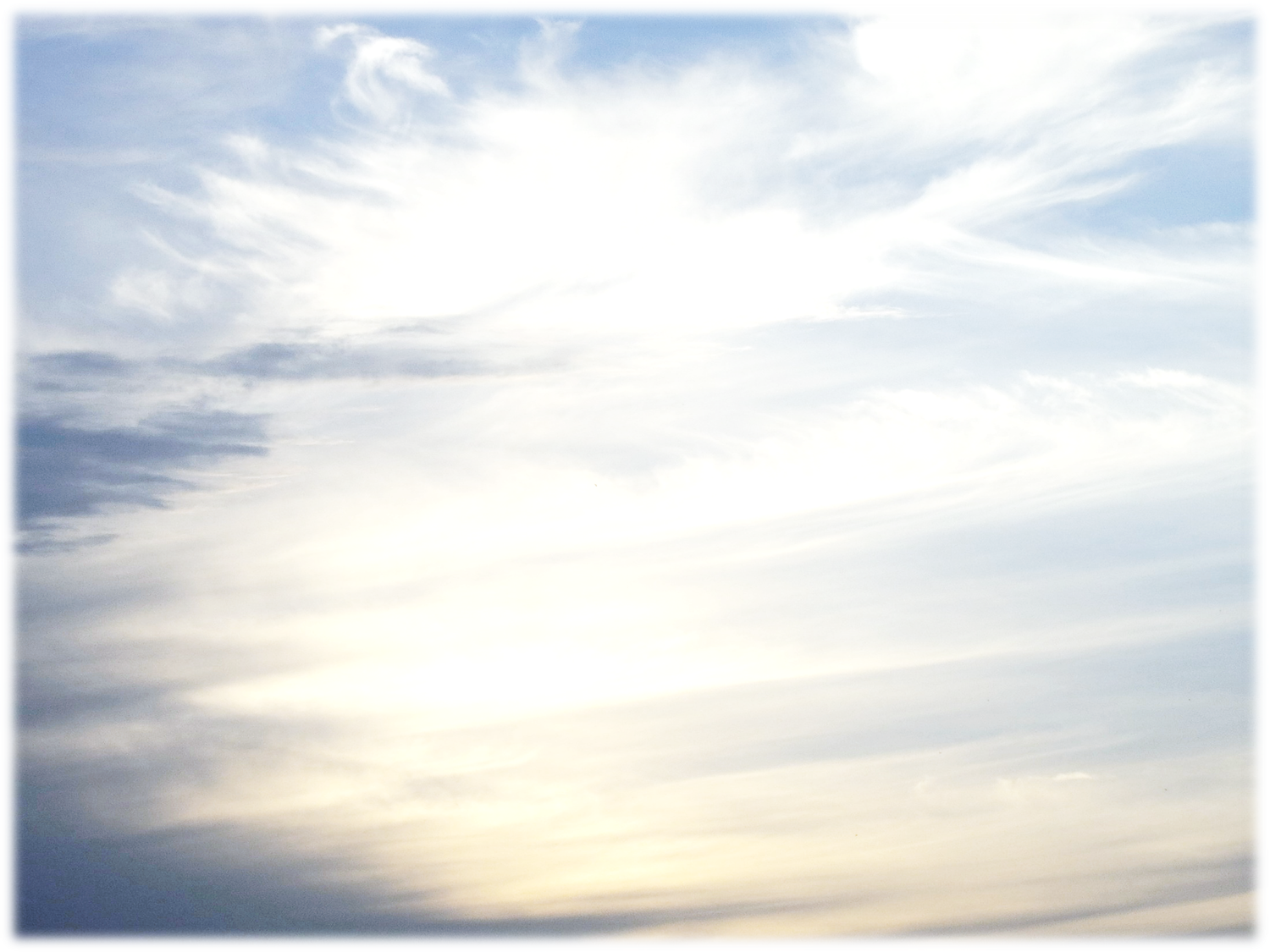 犹    大：
王名      年期       评语
罗波安     17        恶多
亚比央     3          恶多
亚撒         41        善
约沙法     25        善
约兰          8         恶(娶亚哈的女儿亚他利雅）
亚哈谢     1          恶(被杀）
(母亲是亚他利雅）  6年     极恶
约阿施     40        善多（被杀）
亚玛谢     29        善多（被杀）
乌西雅     52        善 
约坦         16        善
亚哈斯     16        坏		 (使他的儿子经火, 
	挪移耶和华的坛,建筑一座大马色坛）
希西家    29             最善
玛拿西    55             最恶
亚们         2               最恶
约西亚    31             最善
约哈斯    三个月    恶
约雅敬    11             坏
约雅斤    三个月    恶
西底家     11            恶
 一朝19王 共	393年










以  色  列：
以色列：
王名           年期    评语
耶罗波安   22        恶
拿答            2          恶
巴沙            24        恶
以拉            2          恶
心利            7天      恶
暗利            12        特别恶
亚哈            22        最恶（事奉敬拜巴力）
亚哈谢        2          恶（事奉敬拜巴力）
约兰            12        恶多(约兰是亚哈谢 的兄弟,
		                除掉他父所造巴力的柱像)
耶户             28        恶多 （杀约兰，亚哈谢，				    耶洗别,在以色列中灭了巴力)
约哈斯         17         恶
约阿施         16         恶（以利沙死）
耶罗波安第二41     恶
撒迦利雅     半年     恶（被杀）
沙龙              一个月       恶（被杀）
米拿现          10         恶
比加辖           2          恶（被杀）
比加               20        恶（被杀）
何细亚           9          恶（以色列亡国，被掳）
9朝19王 共		241年
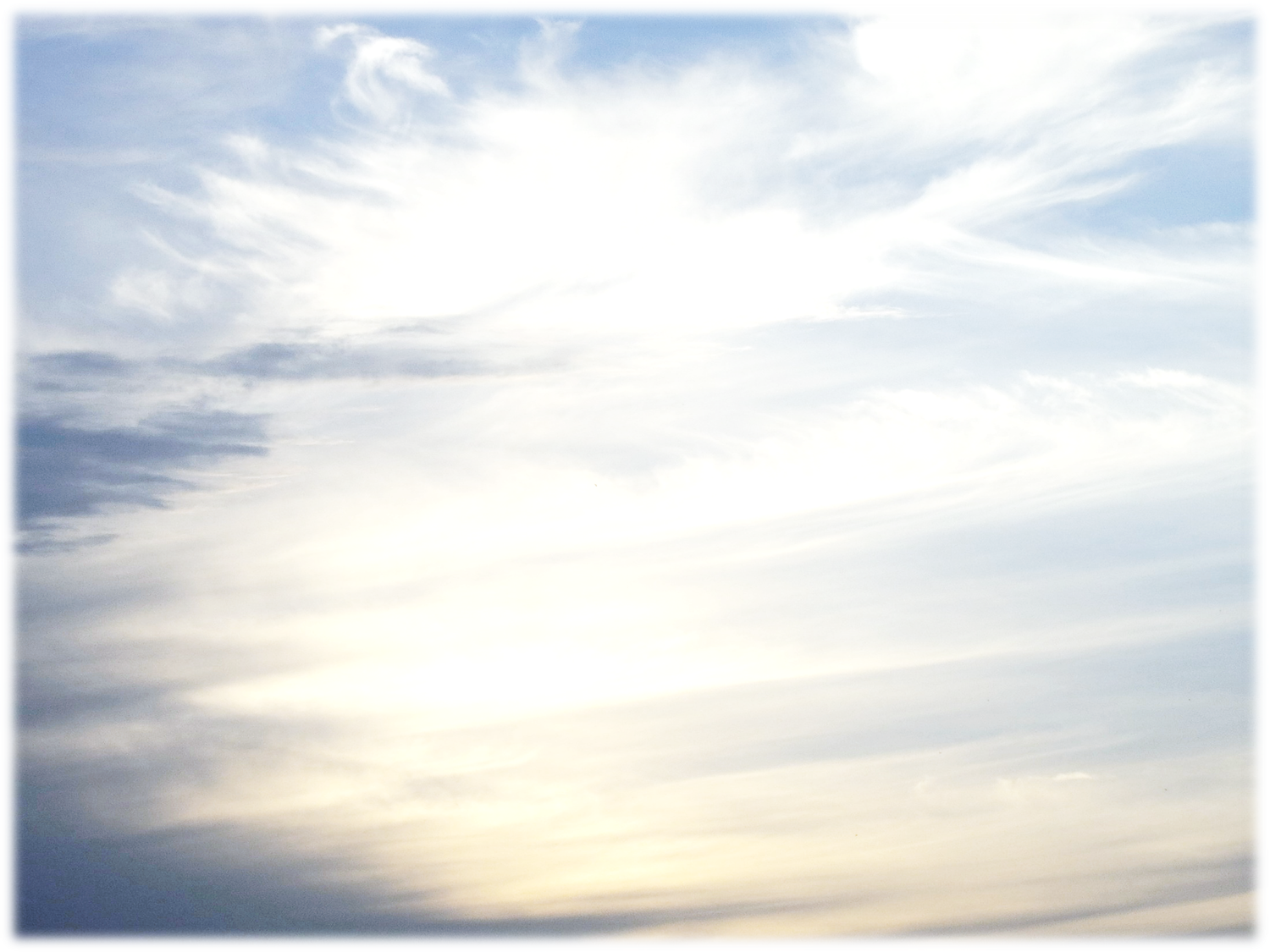 列王纪上16章
30暗利的儿子亚哈行耶和华眼中看为恶的事，比他以前的列王更甚，
31犯了尼八的儿子耶罗波安所犯的罪。他还以为轻，又娶了西顿王谒巴力的女儿耶洗别为妻，去事奉敬拜巴力，
32在撒玛利亚建造巴力的庙，在庙里为巴力筑坛。
33亚哈又作亚舍拉，他所行的惹耶和华以色列神的怒气，比他以前的以色列诸王更甚。
34亚哈在位的时候，有伯特利人希伊勒重修耶利哥城。立根基的时候，丧了长子亚比兰。安门的时候，丧了幼子西割，正如耶和华借嫩的儿子约书亚所说的话。
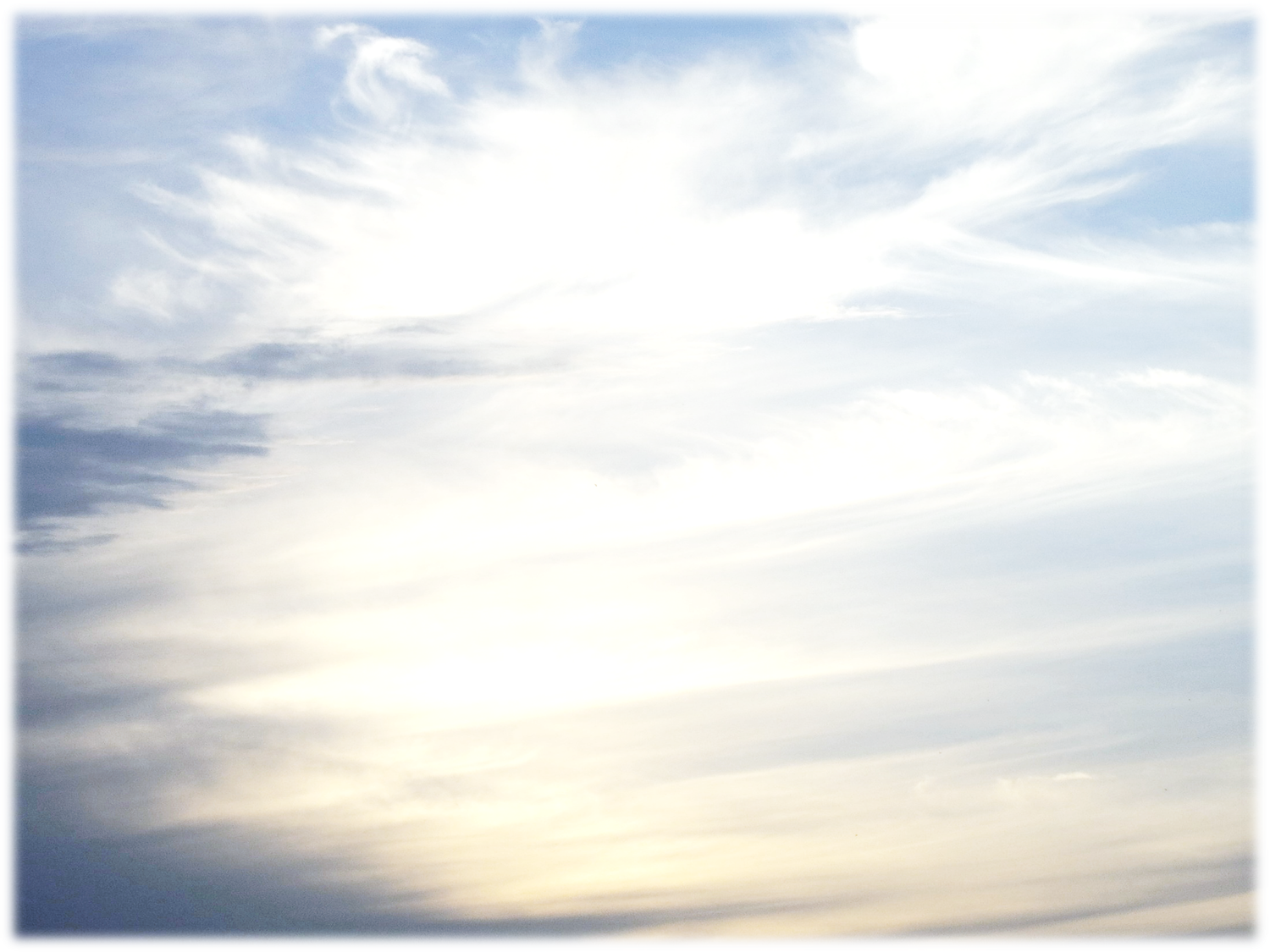 亚舍拉：也被翻成亞斯她錄（英語：Astaroth）
巴力是男神，亚舍拉是女神
巴力崇拜仪式是非常淫乱的
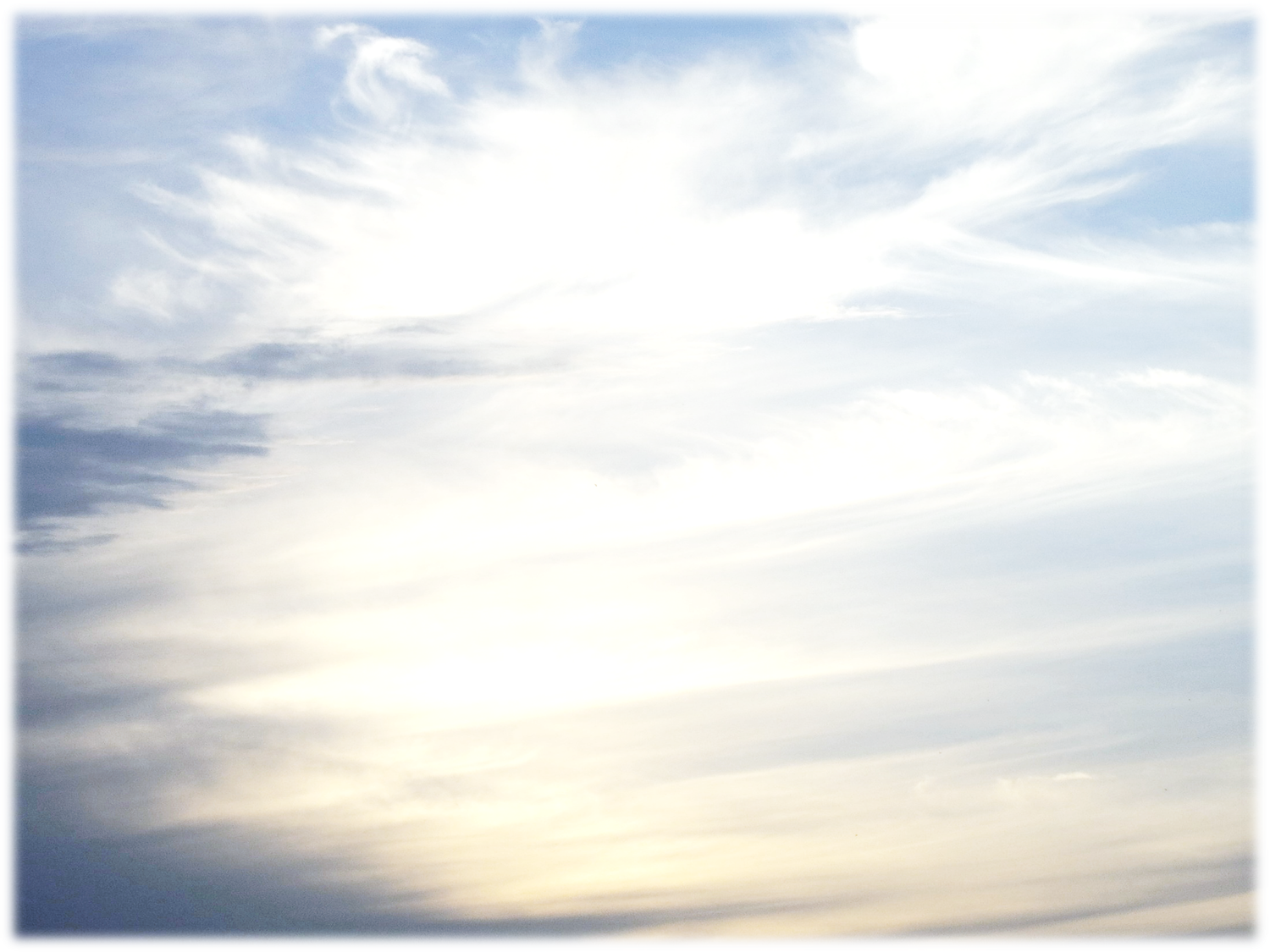 列王纪上16章
30暗利的儿子亚哈行耶和华眼中看为恶的事，比他以前的列王更甚，
31犯了尼八的儿子耶罗波安所犯的罪。他还以为轻，又娶了西顿王谒巴力的女儿耶洗别为妻，去事奉敬拜巴力，
32在撒玛利亚建造巴力的庙，在庙里为巴力筑坛。
33亚哈又作亚舍拉，他所行的惹耶和华以色列神的怒气，比他以前的以色列诸王更甚。
34亚哈在位的时候，有伯特利人希伊勒重修耶利哥城。立根基的时候，丧了长子亚比兰。安门的时候，丧了幼子西割，正如耶和华借嫩的儿子约书亚所说的话。
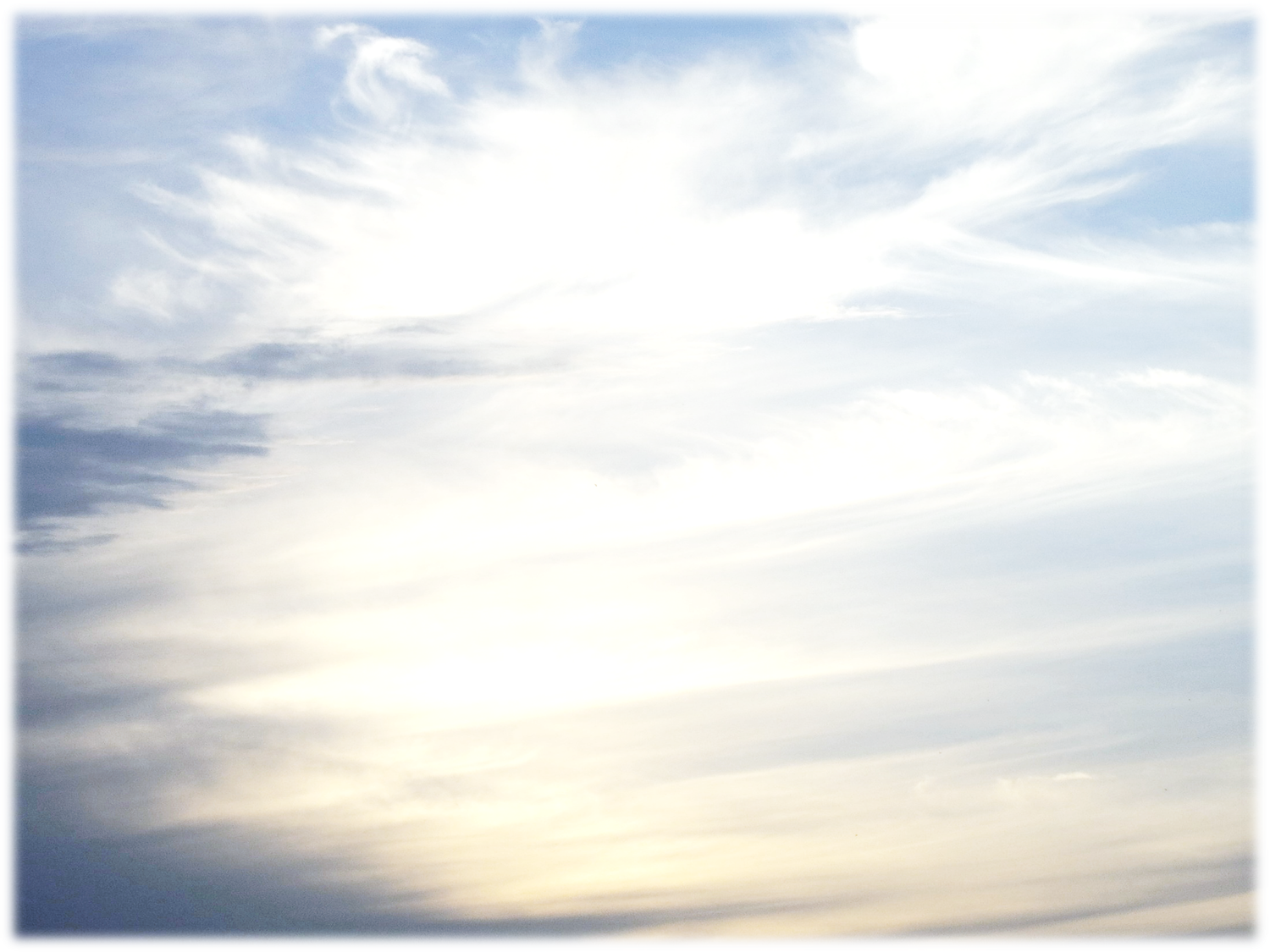 约书亚记6章
当时，约书亚叫众人起誓说，有兴起重修这耶利哥城的人，当在耶和华面前受咒诅。他立根基的时候，必丧长子，安门的时候，必丧幼子。
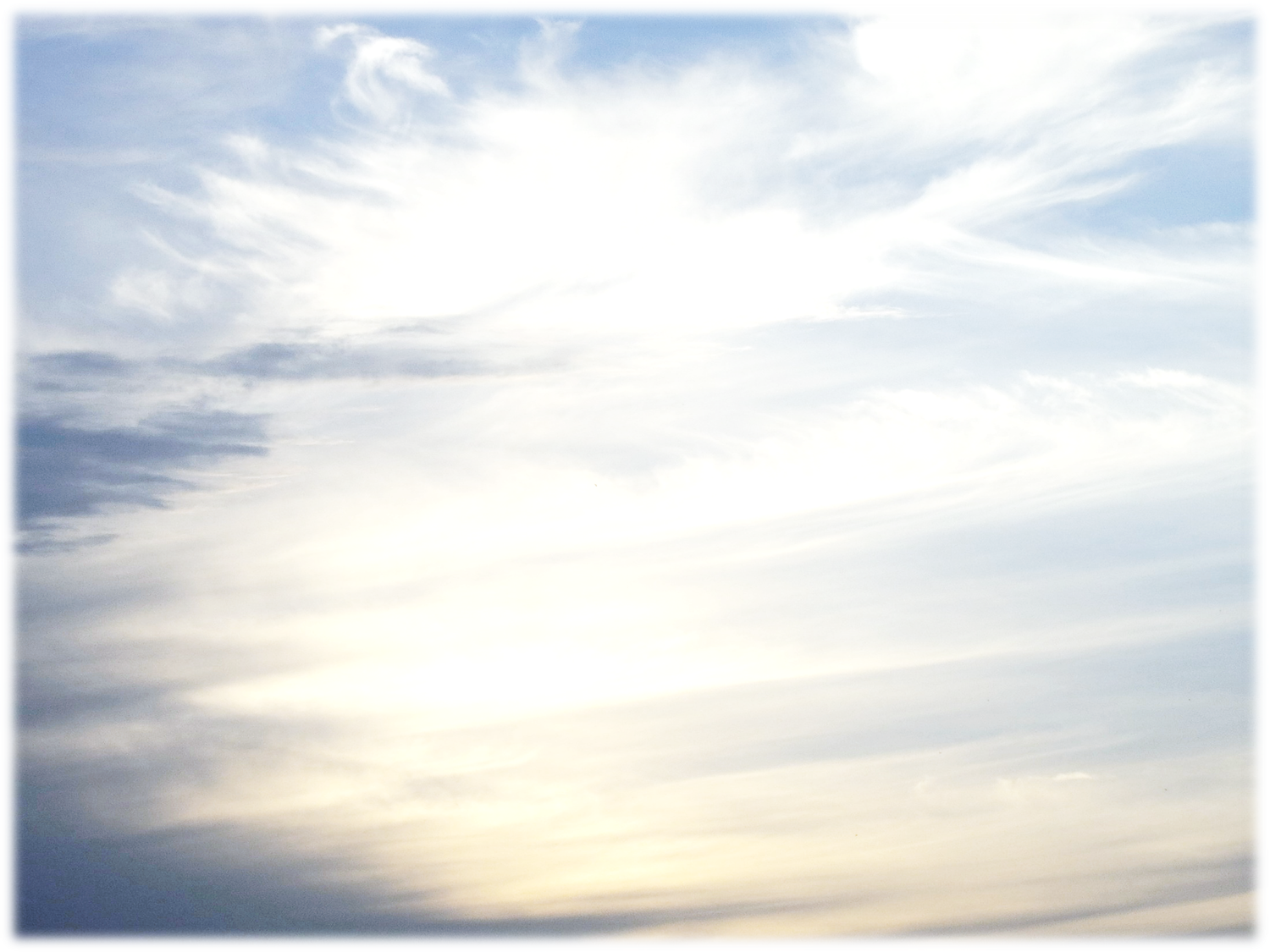 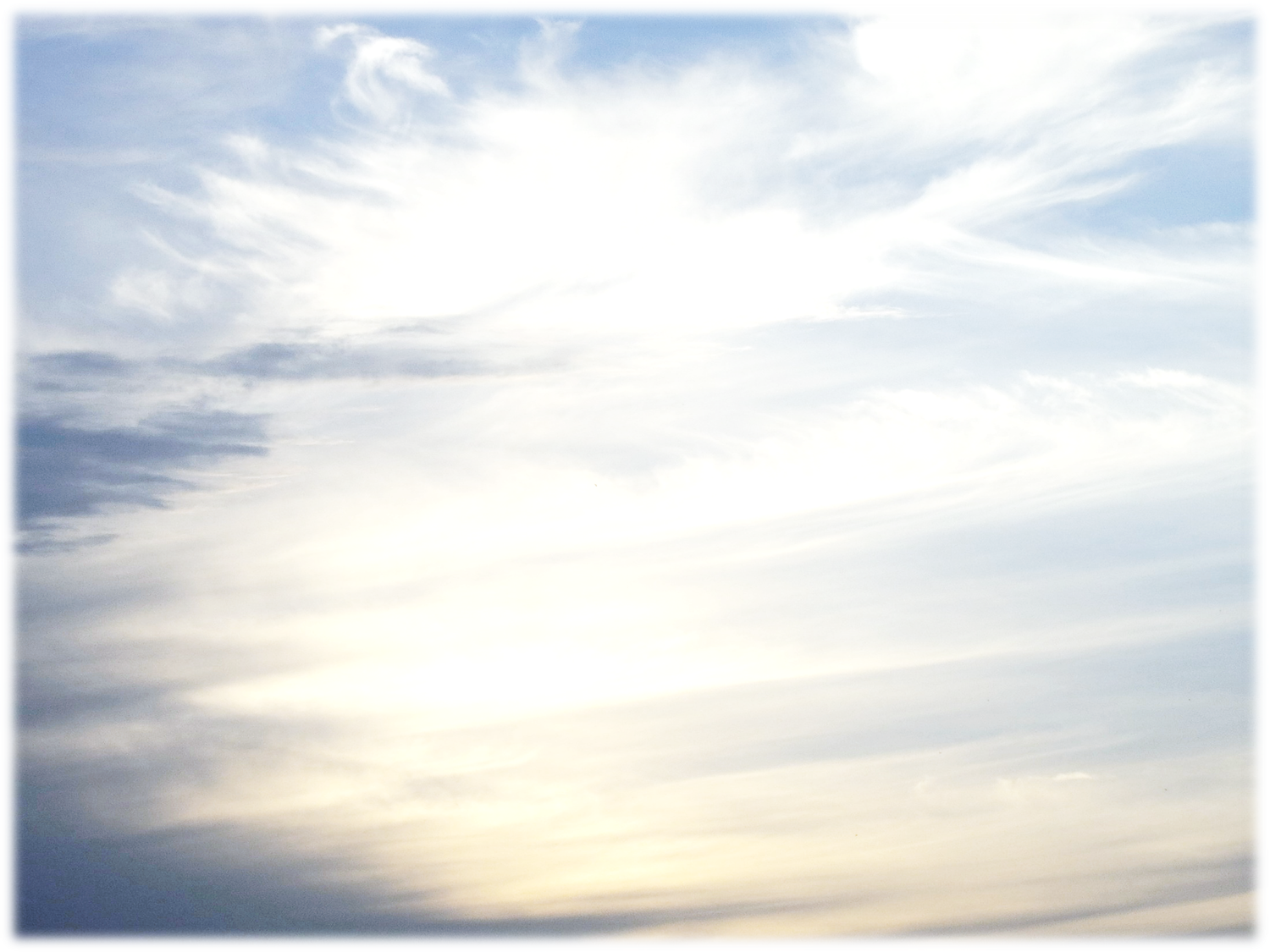 犹    大：
王名      年期       评语
罗波安     17        恶多
亚比央     3          恶多
亚撒         41        善
约沙法     25        善
约兰          8         恶(娶亚哈的女儿亚他利雅）
亚哈谢     1          恶(被杀）
(母亲是亚他利雅）  6年     极恶
约阿施     40        善多（被杀）
亚玛谢     29        善多（被杀）
乌西雅     52        善 
约坦         16        善
亚哈斯     16        坏		 (使他的儿子经火, 
	挪移耶和华的坛,建筑一座大马色坛）
希西家    29             最善
玛拿西    55             最恶
亚们         2               最恶
约西亚    31             最善
约哈斯    三个月    恶
约雅敬    11             坏
约雅斤    三个月    恶
西底家     11            恶
 一朝19王 共	393年










以  色  列：
以色列：
王名           年期    评语
耶罗波安   22        恶
拿答            2          恶
巴沙            24        恶
以拉            2          恶
心利            7天      恶
暗利            12        特别恶
亚哈            22        最恶（事奉敬拜巴力）
亚哈谢        2          恶（事奉敬拜巴力）
约兰            12        恶多(约兰是亚哈谢 的兄弟,
		                除掉他父所造巴力的柱像)
耶户             28        恶多 （杀约兰，亚哈谢，				    耶洗别,在以色列中灭了巴力)
约哈斯         17         恶
约阿施         16         恶（以利沙死）
耶罗波安第二41     恶
撒迦利雅     半年     恶（被杀）
沙龙              一个月       恶（被杀）
米拿现          10         恶
比加辖           2          恶（被杀）
比加               20        恶（被杀）
何细亚           9          恶（以色列亡国，被掳）
9朝19王 共		241年
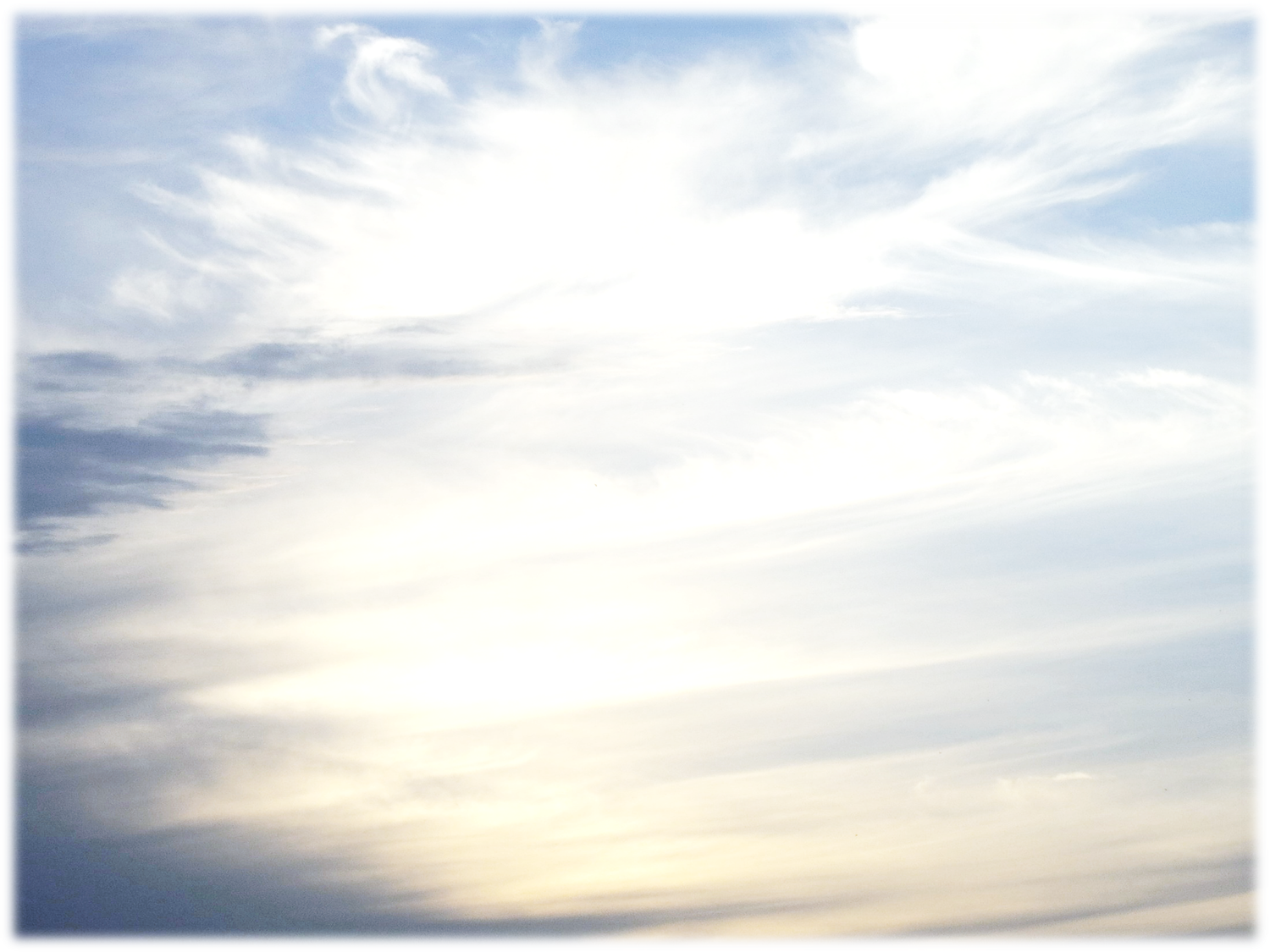 列王纪上21章
17耶和华的话临到提斯比人以利亚说，
18你起来，去见住撒玛利亚的以色列王亚哈,……
27亚哈听见这话，就撕裂衣服，禁食，身穿麻布，睡卧也穿着麻布，并且缓缓而行。
28耶和华的话临到提斯比人以利亚说，
29亚哈在我面前这样自卑，你看见了吗？因他在我面前自卑，他还在世的时候，我不降这祸。到他儿子的时候，我必降这祸与他的家。
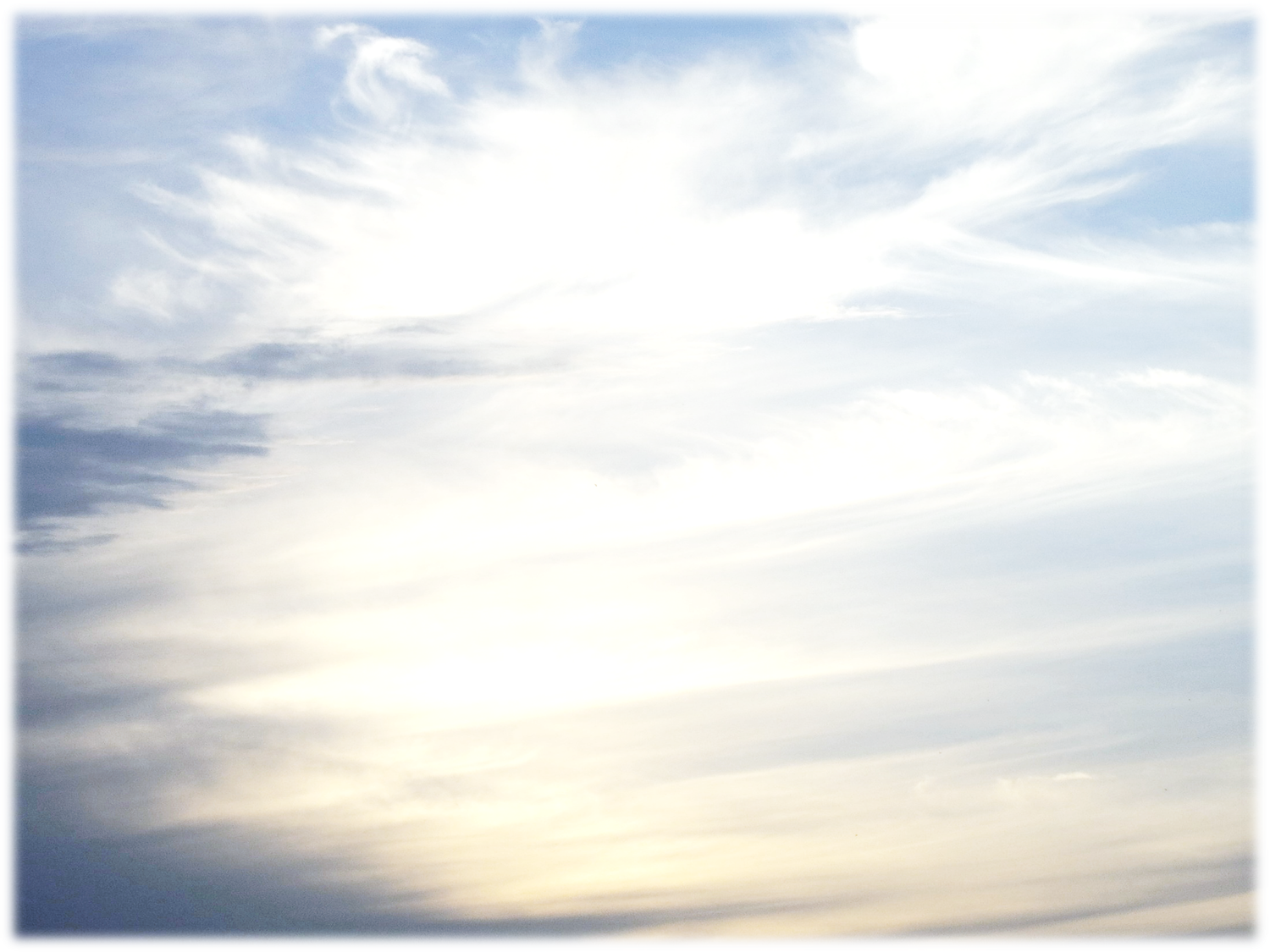 撒母耳记上19章
20扫罗打发人去捉拿大卫。去的人见有一班先知都受感说话，撒母耳站在其中监管他们。打发去的人也受神的灵感动说话。
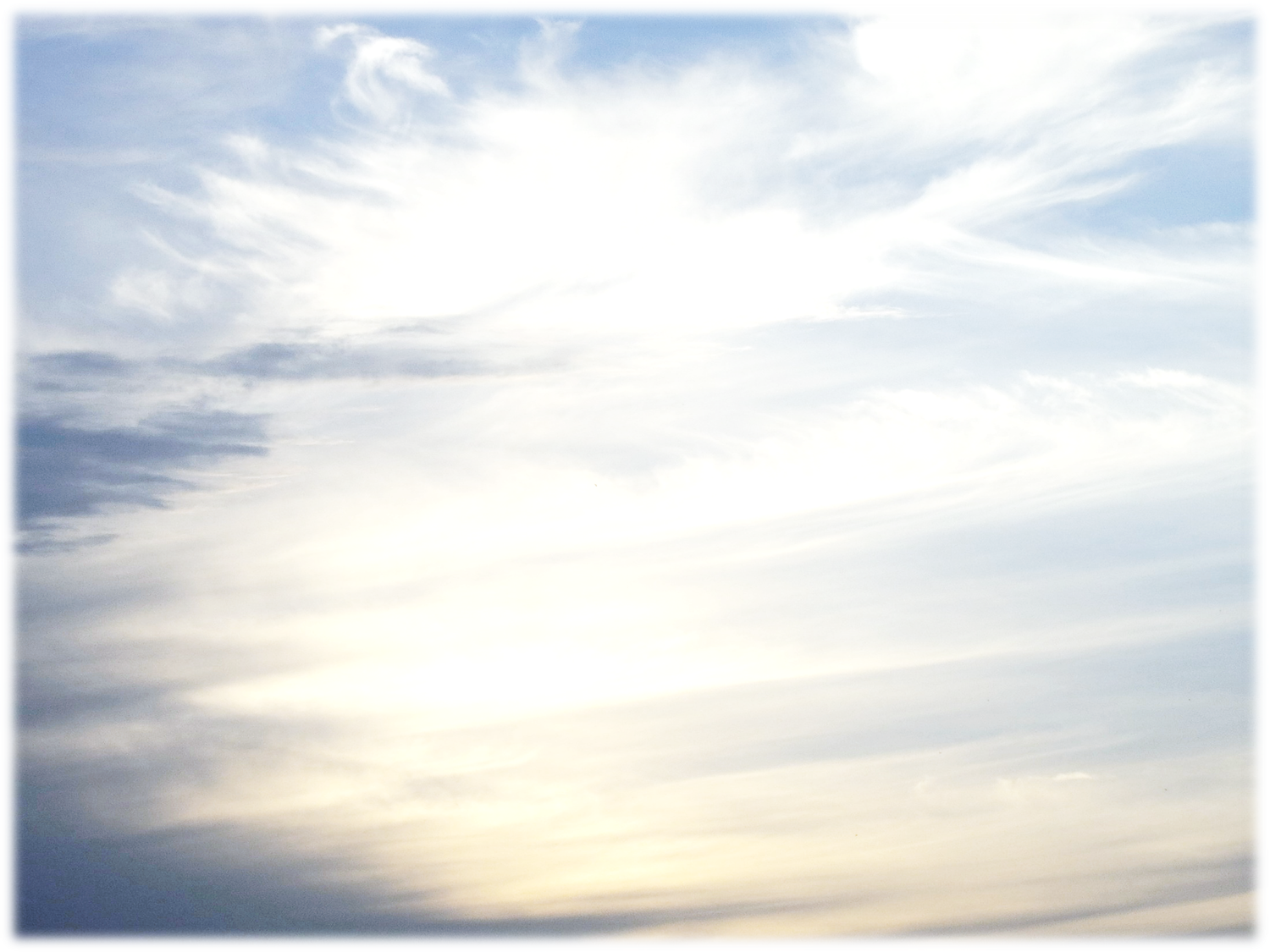 约书亚记5章
8国民都受完了割礼，就住在营中自己的地方，等到痊愈了。
9耶和华对约书亚说，我今日将埃及的羞辱从你们身上滚去了。因此，那地方名叫吉甲，直到今日（吉甲就是滚的意思）。
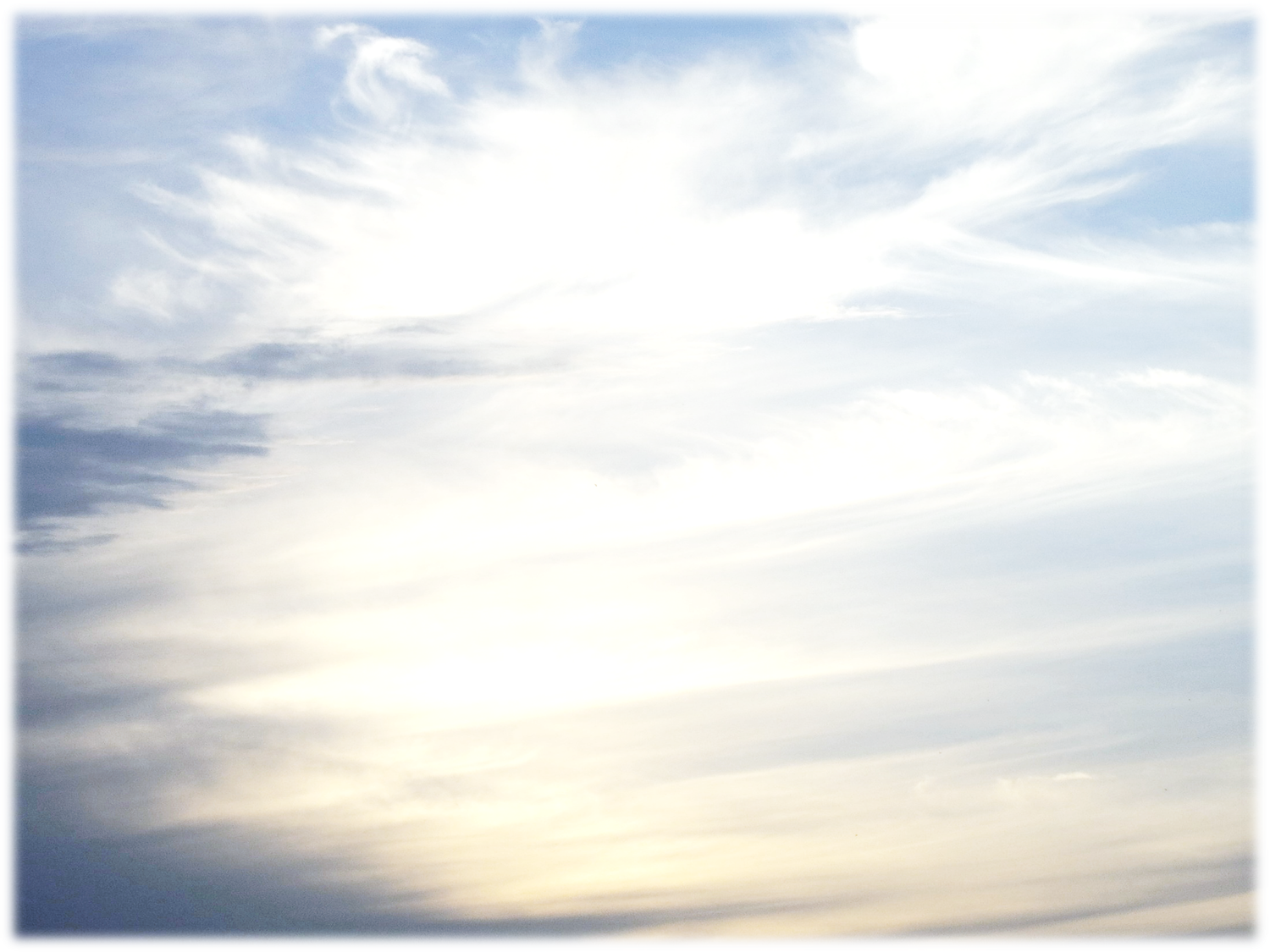 歌罗西书2章
11你们在祂里面，也受了不是人手所行的割礼，乃是基督使你们脱去肉体情欲的割礼。
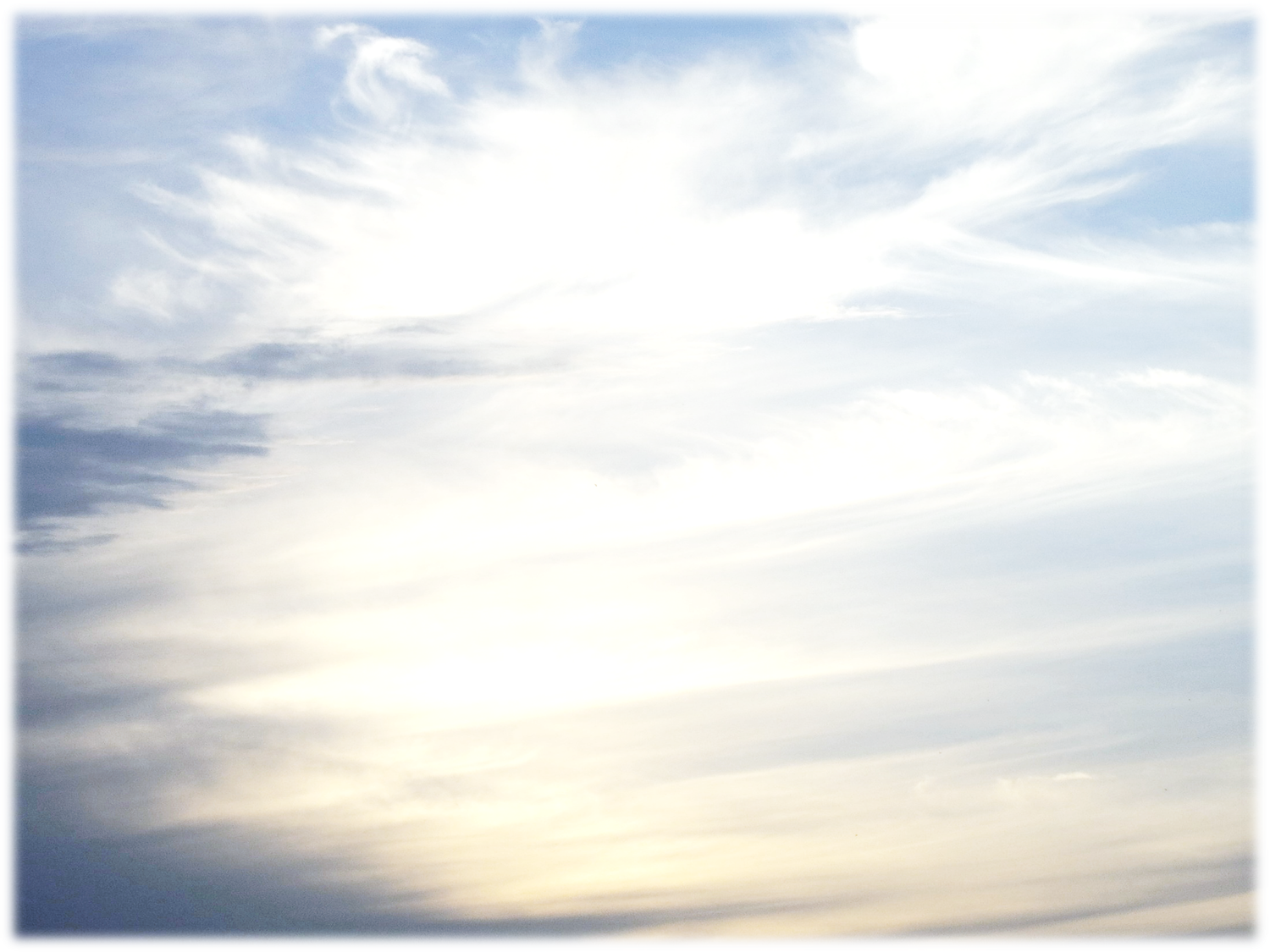 创世记28章
10雅各出了别是巴，向哈兰走去。
11到了一个地方，因为太阳落了，就在那里住宿，便拾起那地方的一块石头枕在头下，在那里躺卧睡了，
12梦见一个梯子立在地上，梯子的头顶着天，有神的使者在梯子上，上去下来。
13耶和华站在梯子以上（或作站在他旁边），说……
16雅各睡醒了，说，耶和华真在这里，我竟不知道。
17就惧怕，说，这地方何等可畏，这不是别的，乃是神的殿，也是天的门。
18雅各清早起来，把所枕的石头立作柱子，浇油在上面。
19他就给那地方起名叫伯特利（就是神殿的意思)
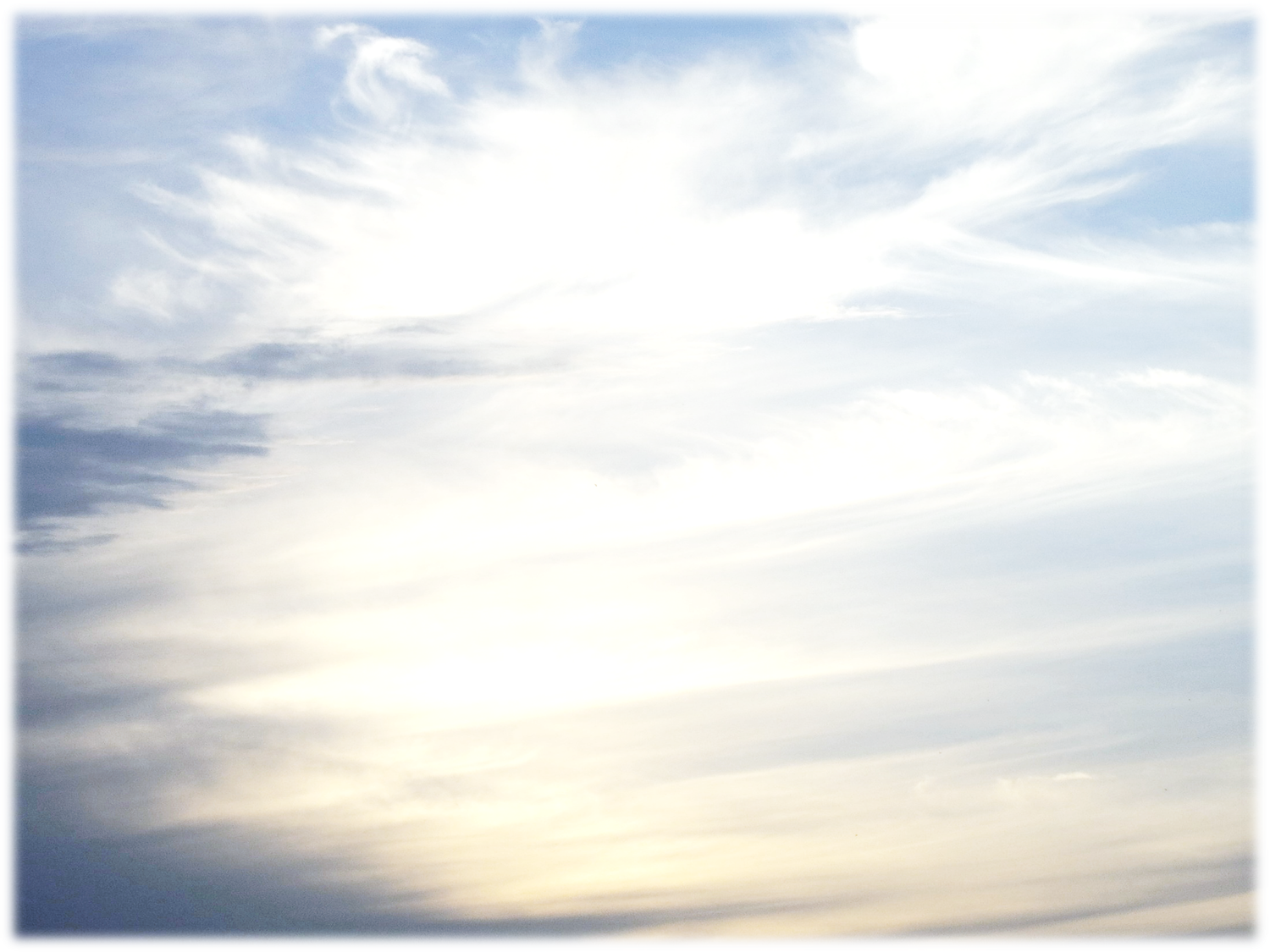 约书亚记2章
2耶和华晓谕约书亚说，看哪，我已经把耶利哥和耶利哥的王，并大能的勇士，都交在你手中。
3你们的一切兵丁要围绕这城，一日围绕一次，六日都要这样行。
4七个祭司要拿七个羊角走在约柜前。到第七日，你们要绕城七次，祭司也要吹角。
5他们吹的角声拖长，你们听见角声，众百姓要大声呼喊，城墙就必塌陷，各人都要往前直上。……
20于是百姓呼喊，祭司也吹角。百姓听见角声，便大声呼喊，城墙就塌陷，百姓便上去进城，各人往前直上，将城夺取。
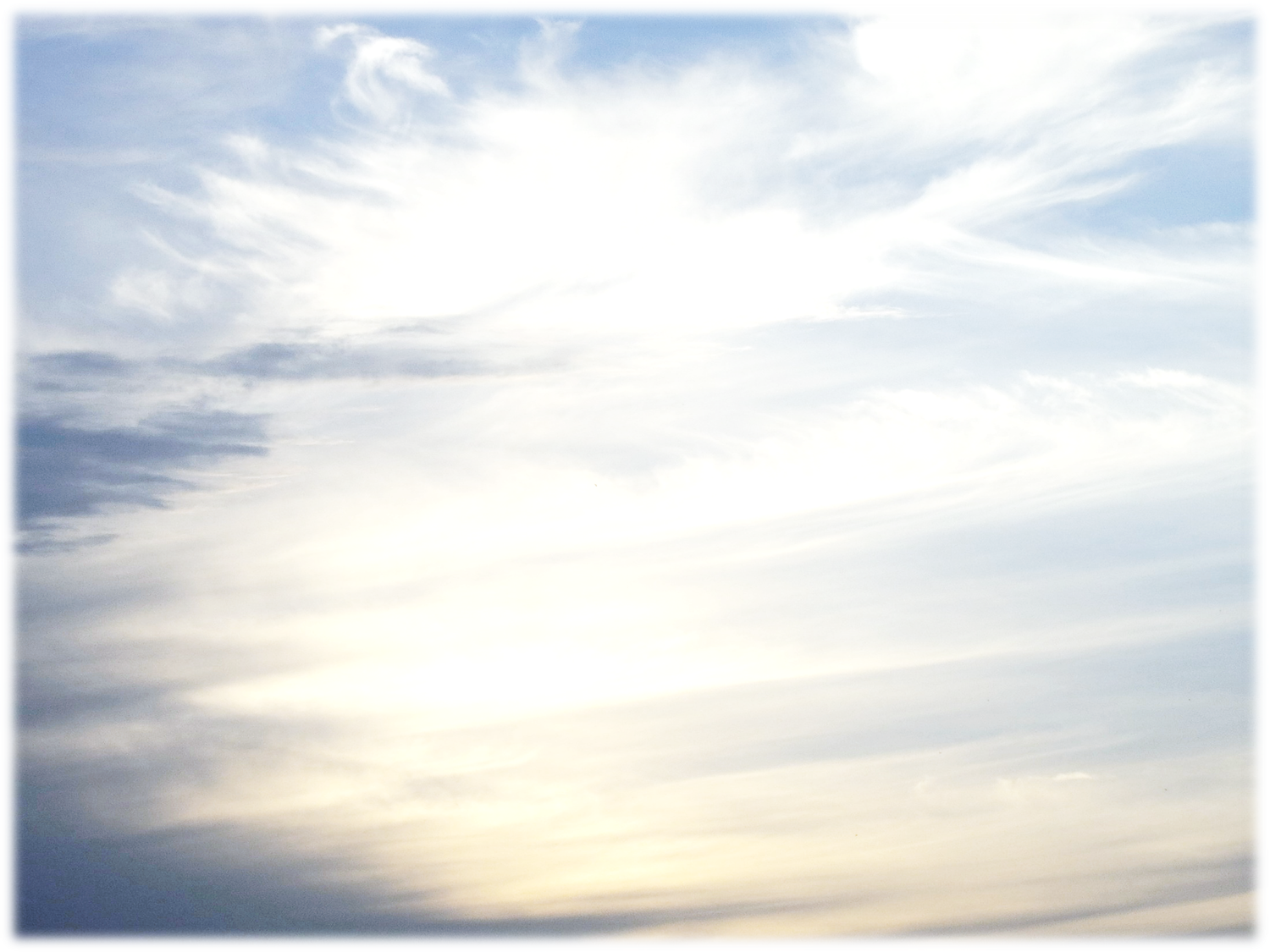 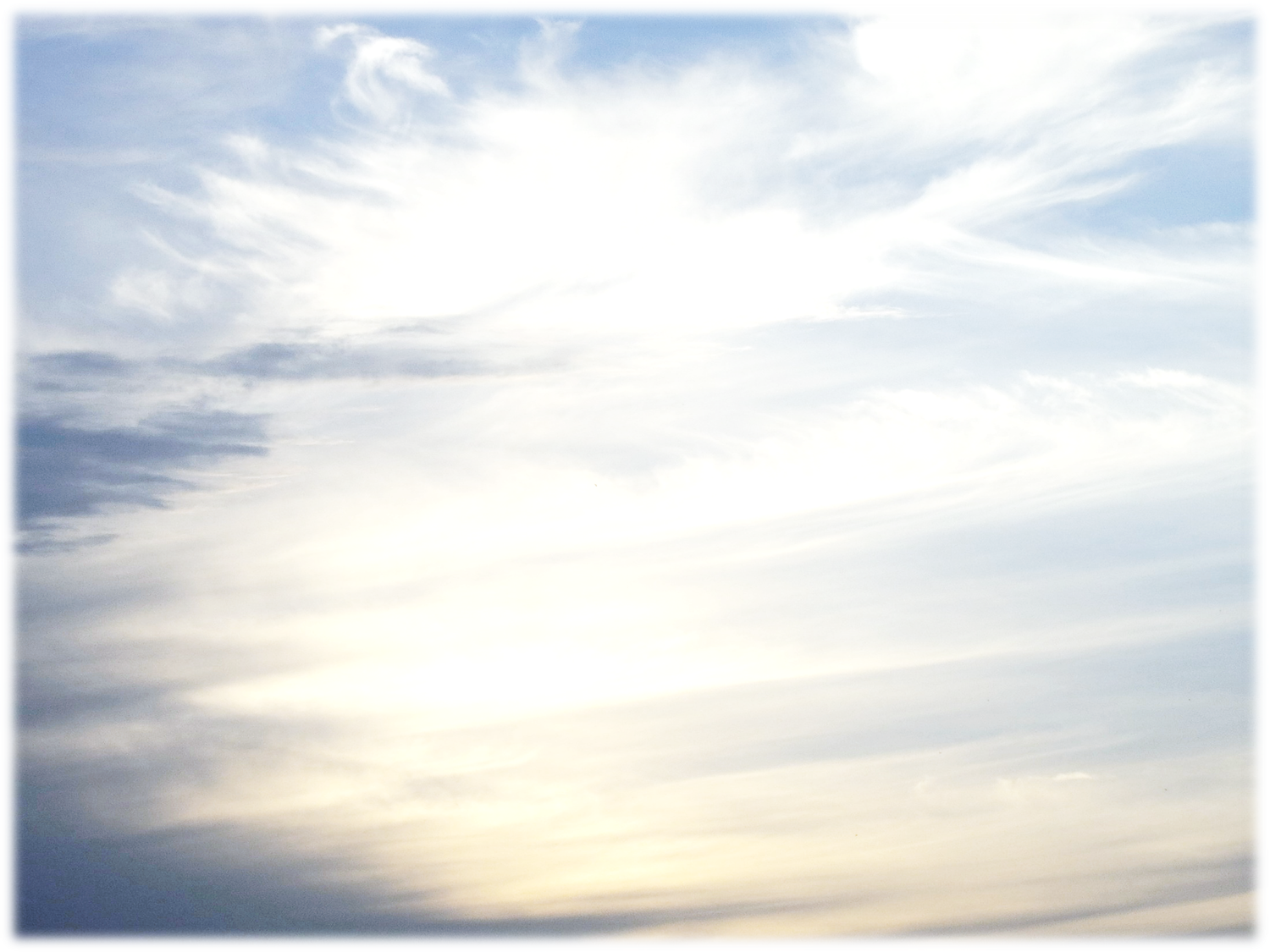 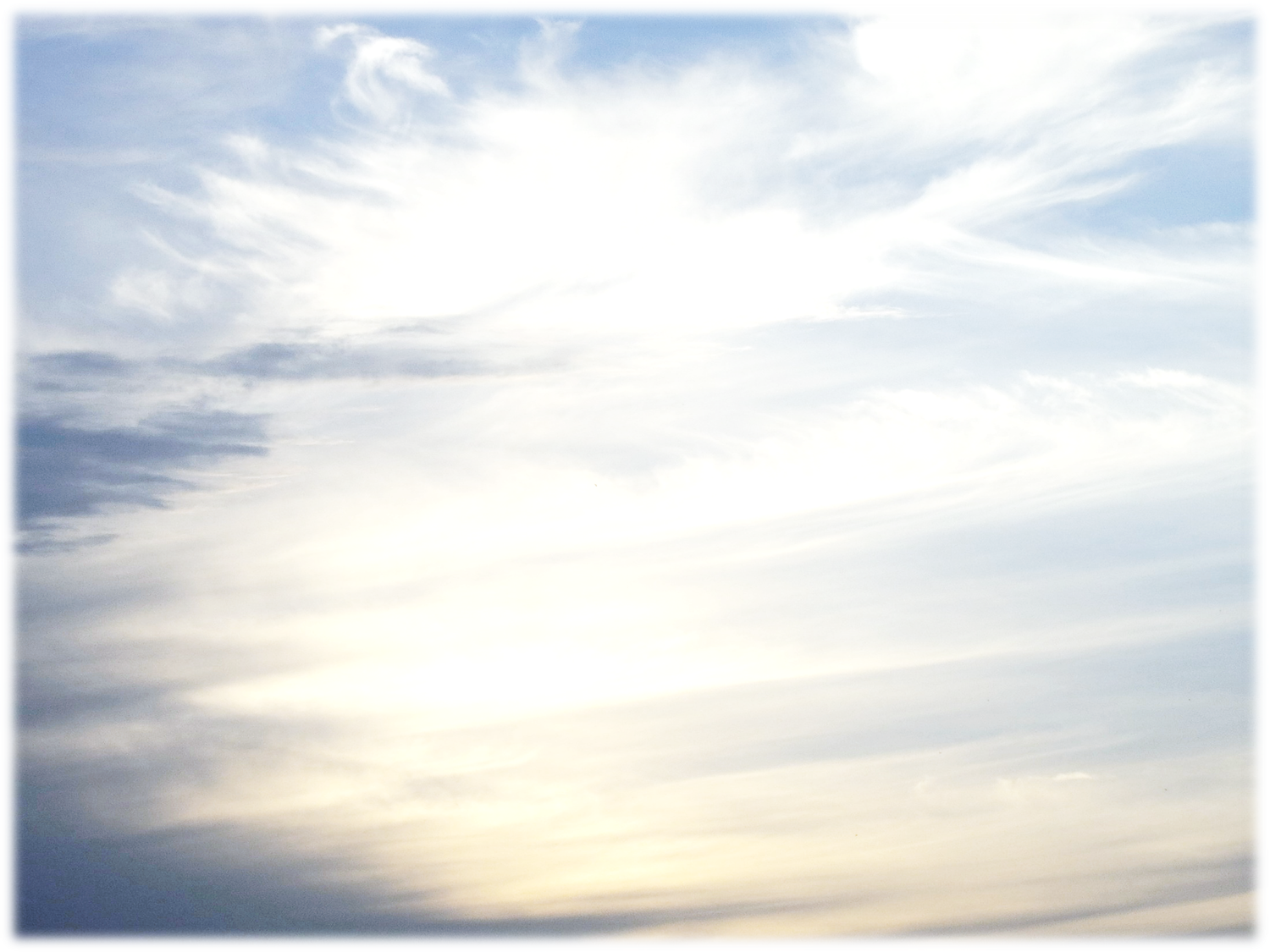 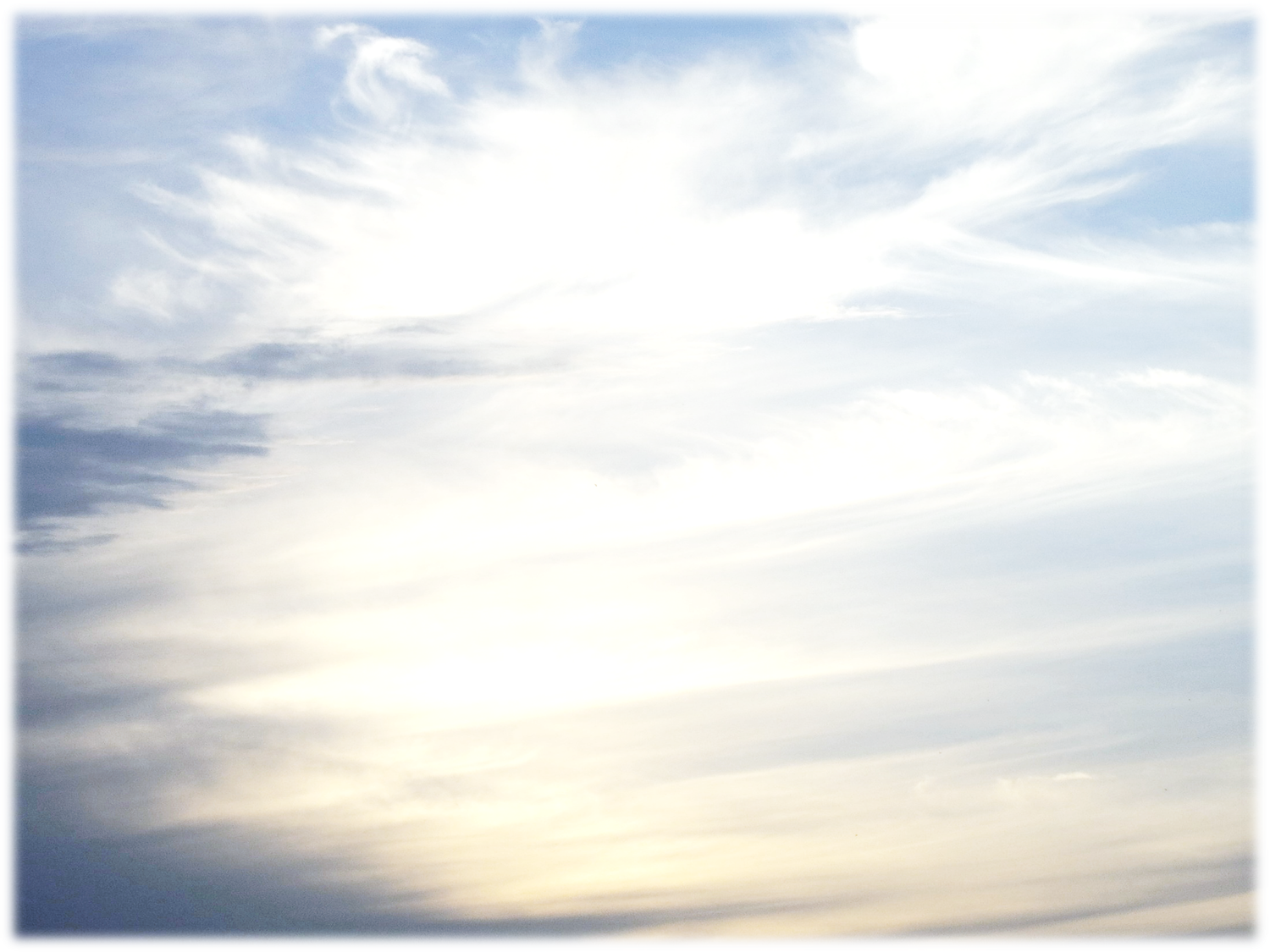 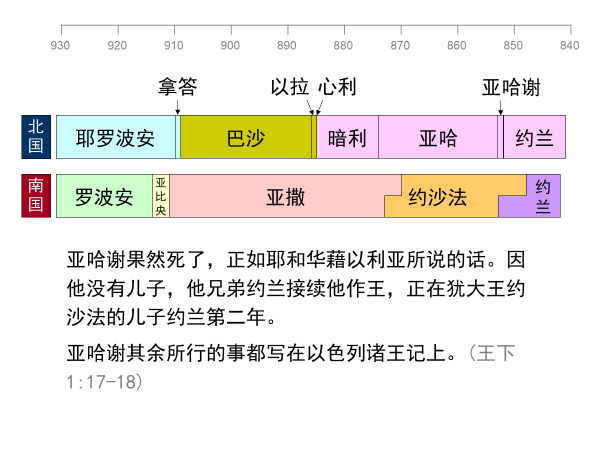 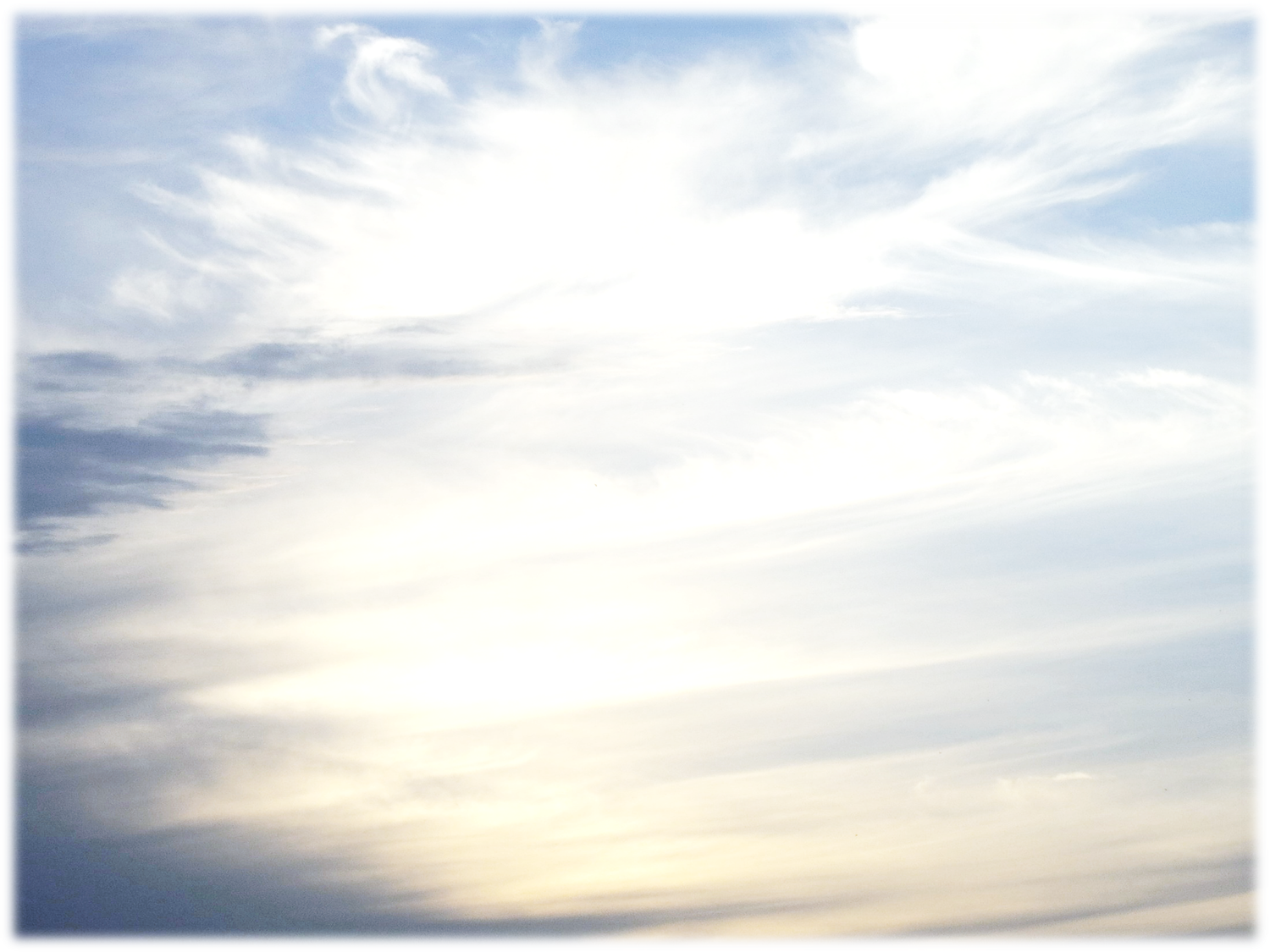 历代志下21章
12先知以利亚达信与约兰说，耶和华你祖大卫的神如此说，因为你不行你父约沙法和犹大王亚撒的道，